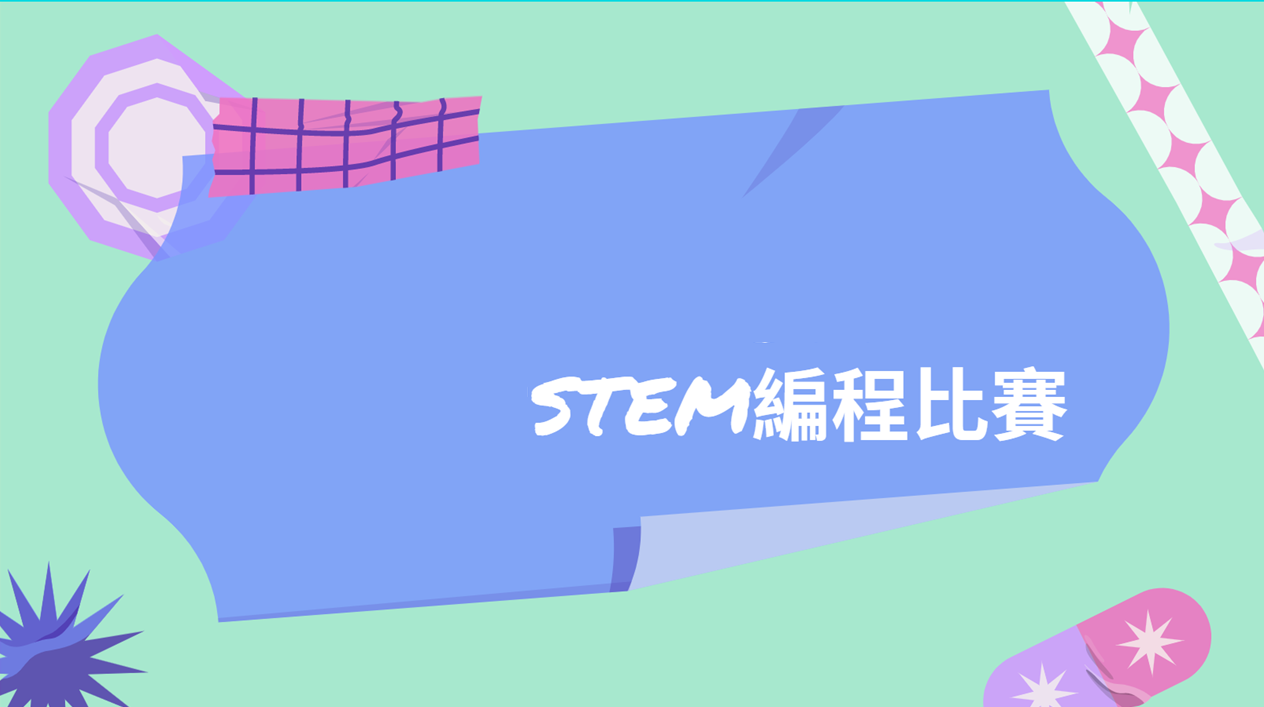 比賽要求
比賽對象:全校學生
截止日期: 2022年4月30日
主題:趣味遊戲
比賽內容:同學需要運用https://arcade.makecode.com，製作趣 味
                     遊戲，並在以下Google Form 提交「作品連結」與填寫   
                     個人資料，每位同學只限交一份作品 (*留意作品必須為
                     原創，如發現抄襲行為，將有機會取消資格)
評分準則:趣味性、美觀、創意和功能為主(作品最少需要包含以下功能)
                     -新增角色/場景/移動( 低年級)
                     -新增角色/場景/移動/互動/條件-生命值或分數值( 高年級)
獎項:  -高年級與低年級各選出優秀作品3名            (獲得精美STEM模型一盒) 
             -所有完成作品者將獲STEM禮物包一份
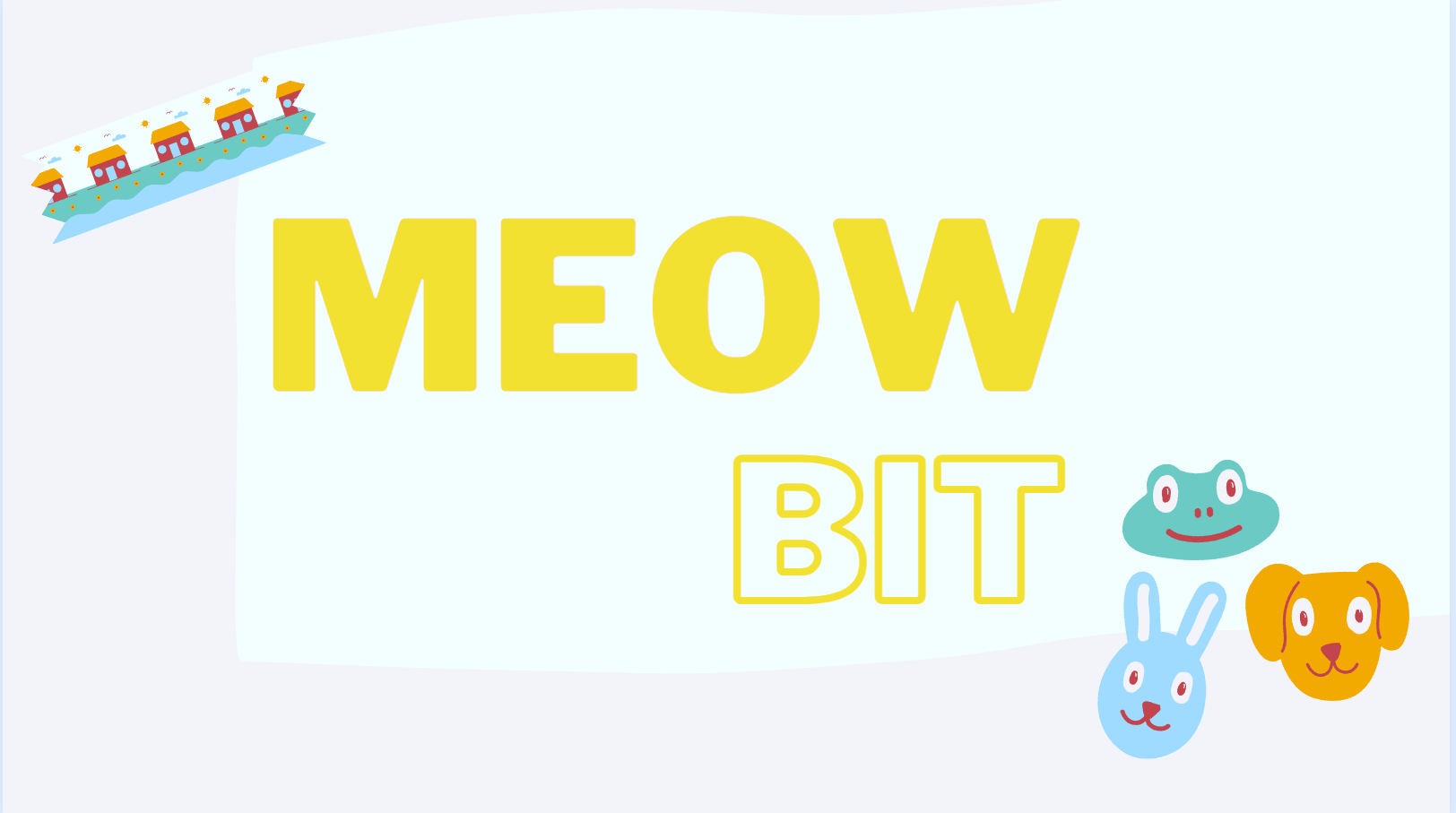 0.平台介紹+上傳方法
1.新增角色
2.新增背景與流動關卡
3.設計完結與勝利畫面
4.生命值與分數介紹
5.進階-互動方式介紹 (3月)
6.進階-發射子彈 (3月)
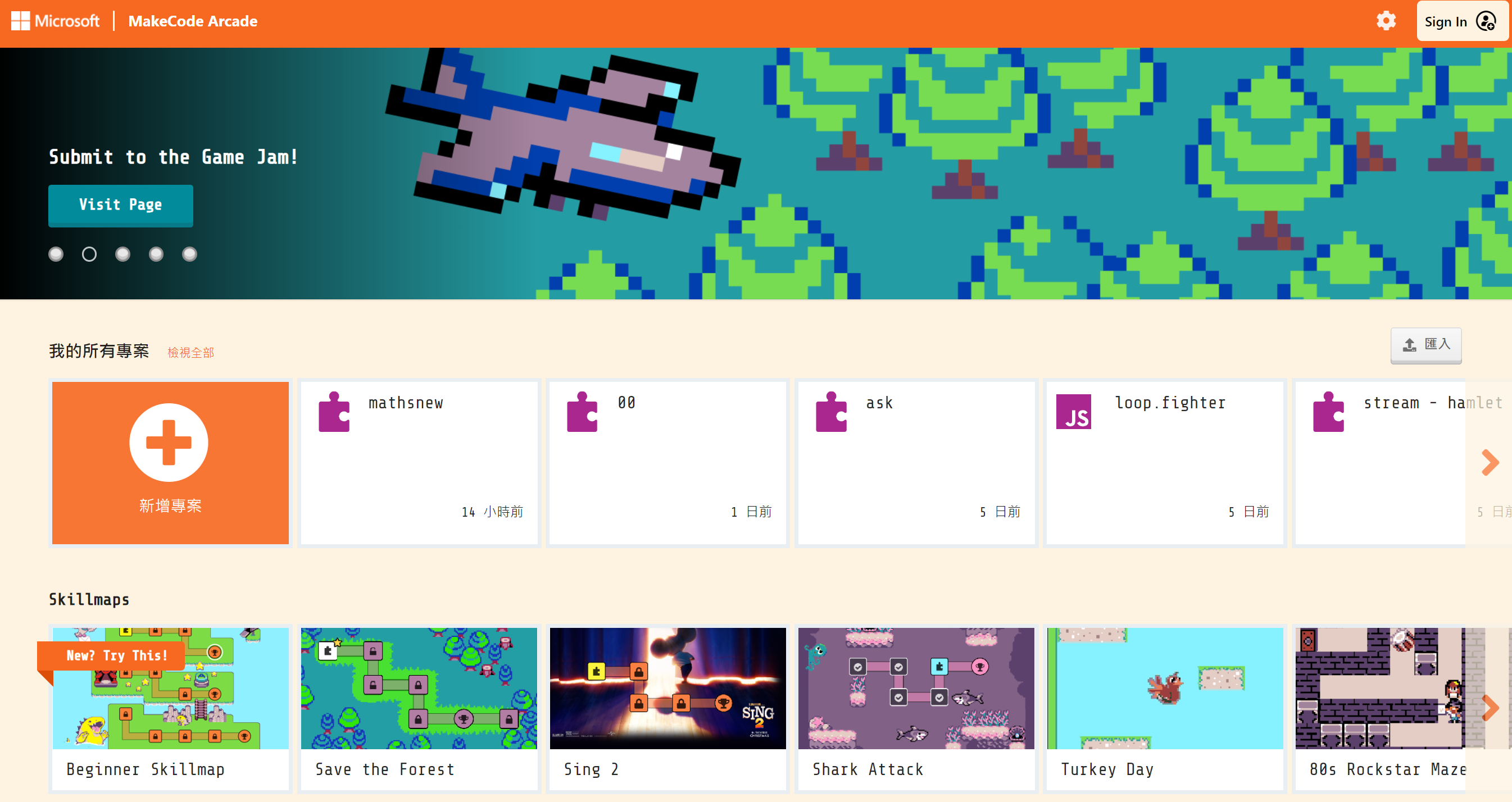 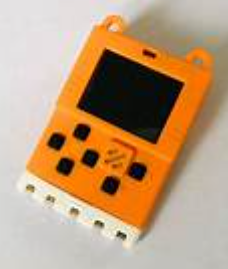 0.平台介紹+上傳方法
1
前往:https://arcade.makecode.com/
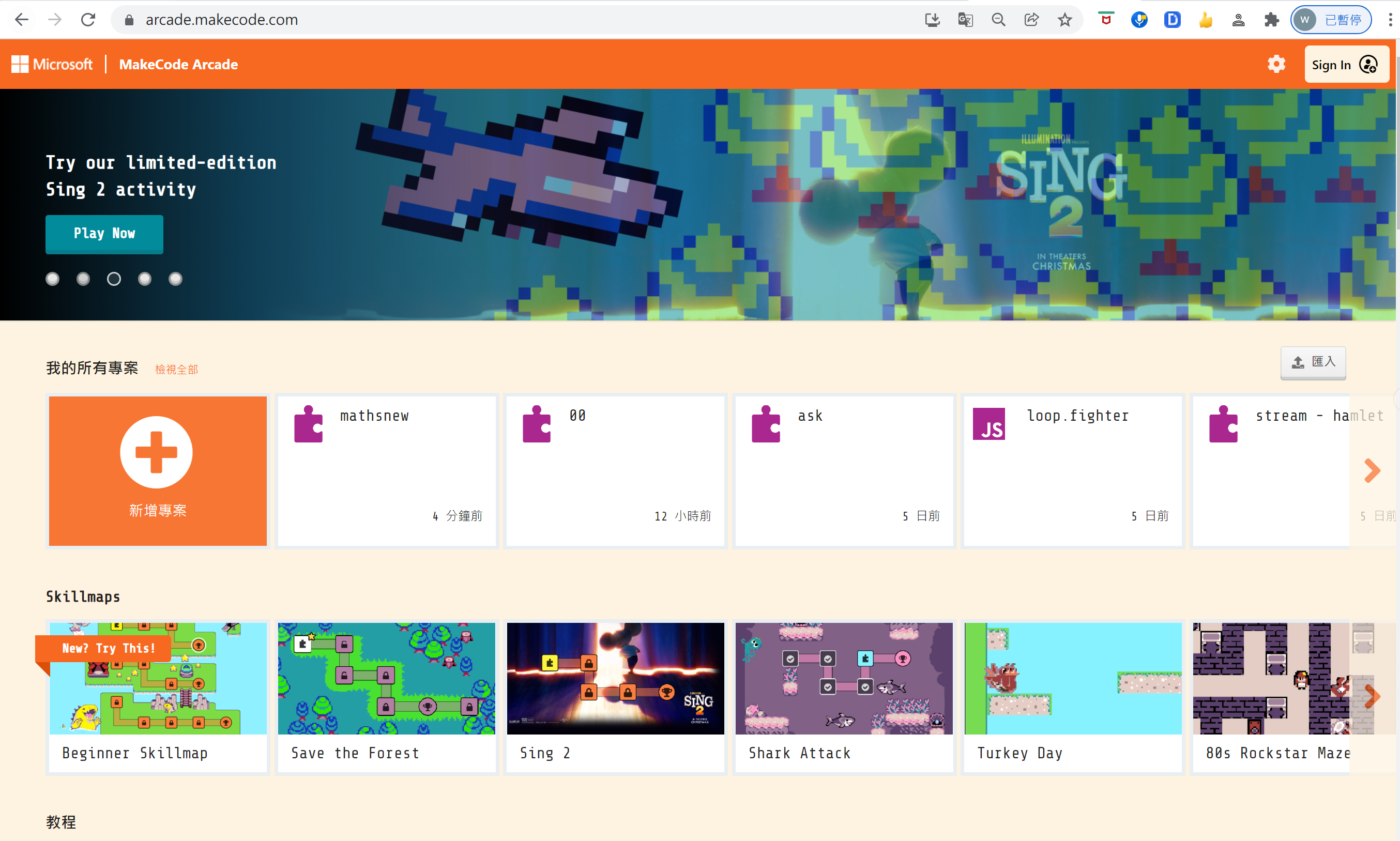 2
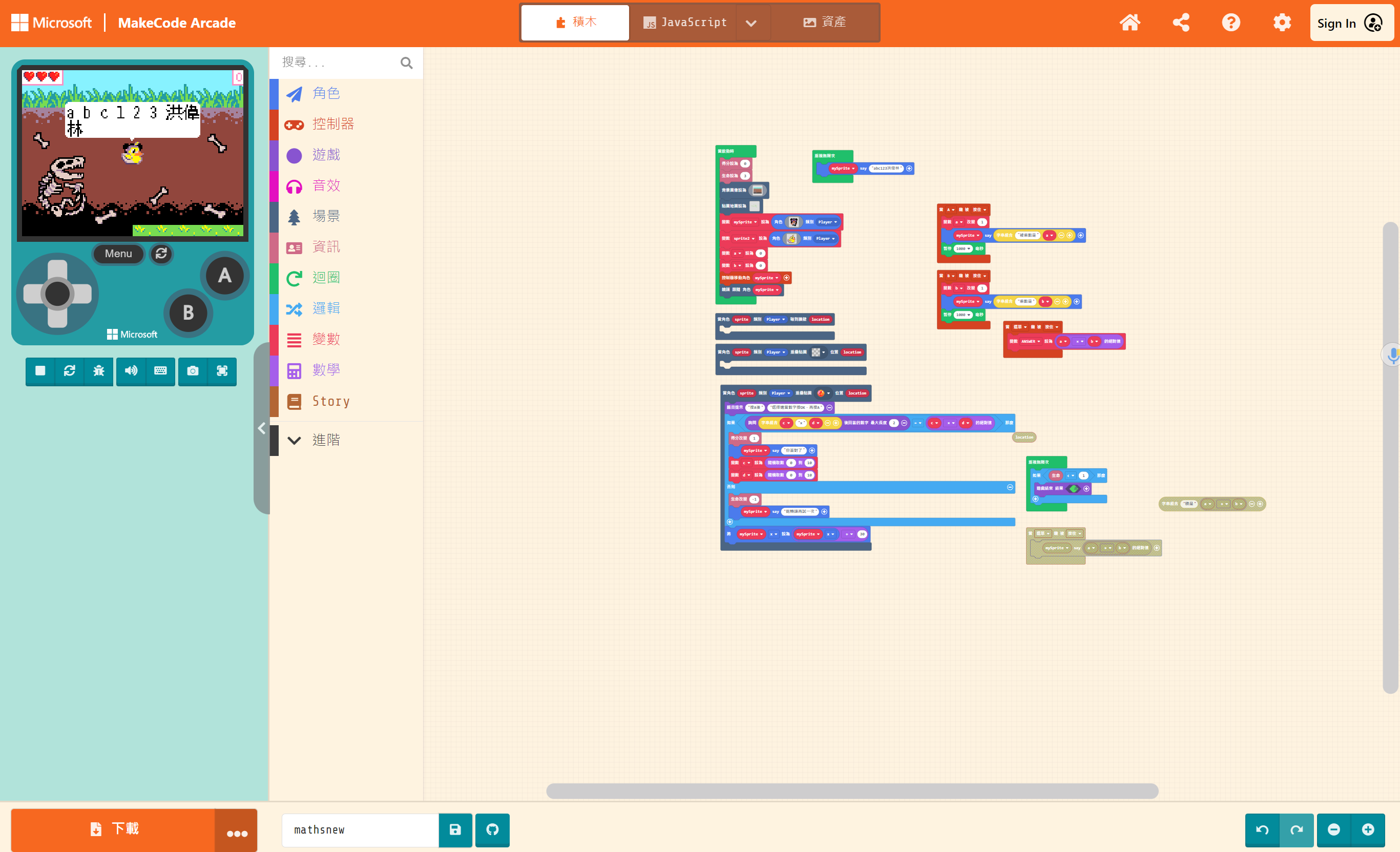 將連結分享到不同地方
E.g. Google Classroom
設定:如語言
模擬器
積木程式
編程區
下載 uf2 FILE
(上傳到硬件)
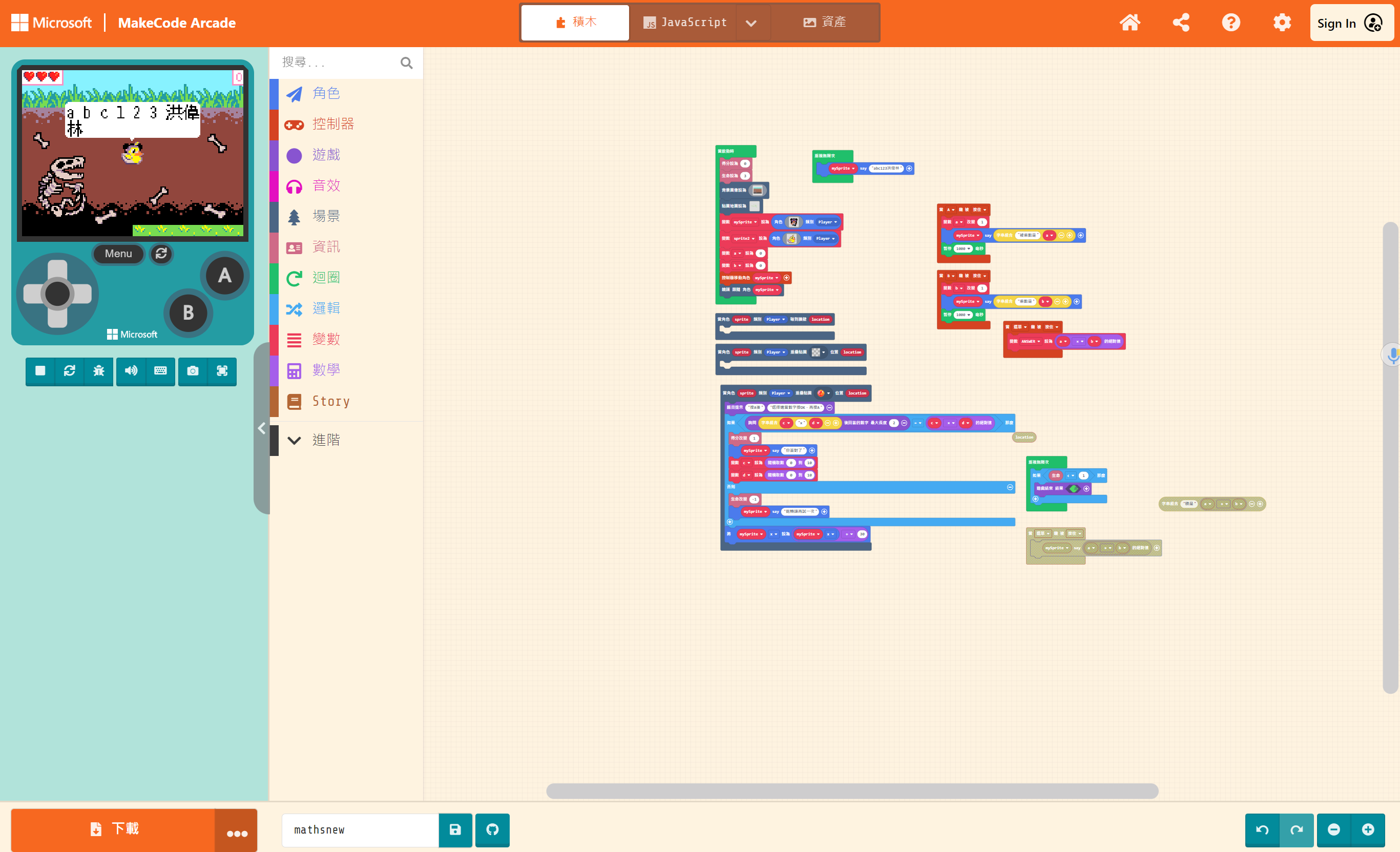 1
3
2
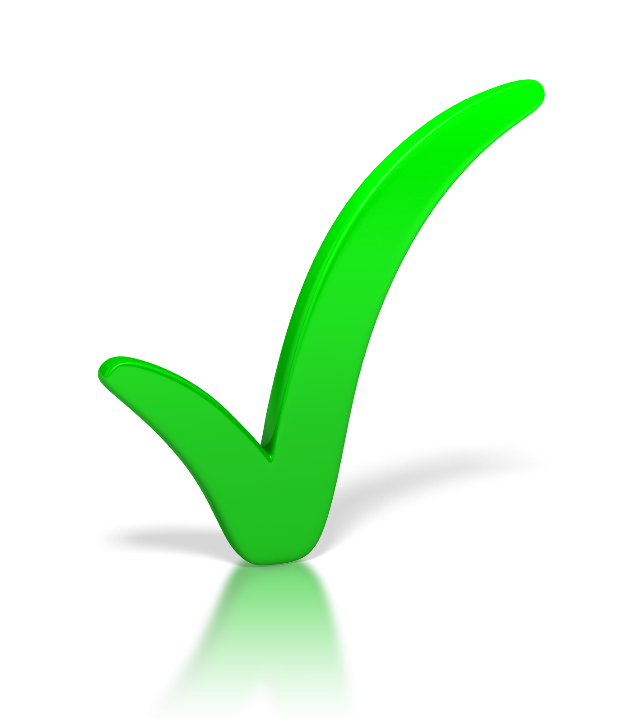 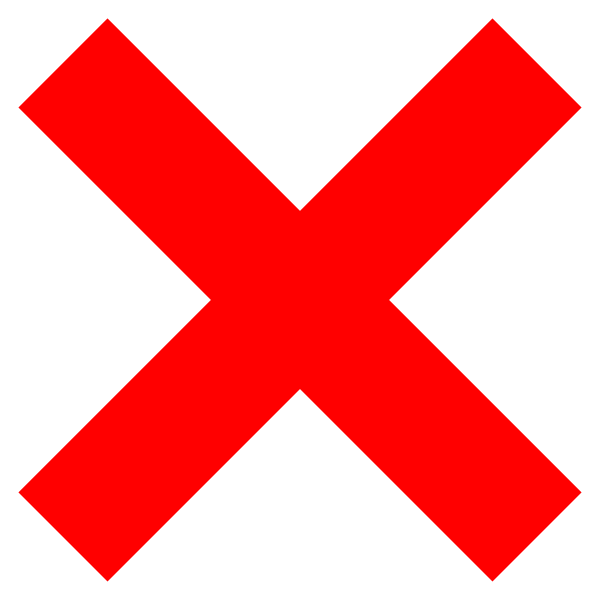 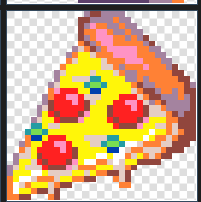 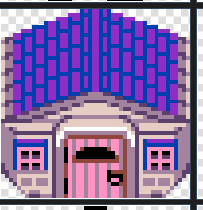 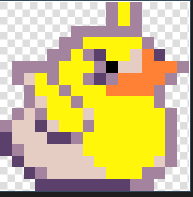 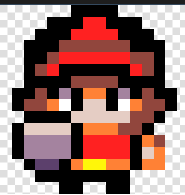 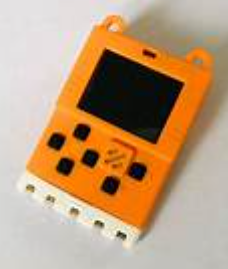 1. 新增角色
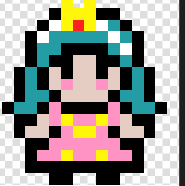 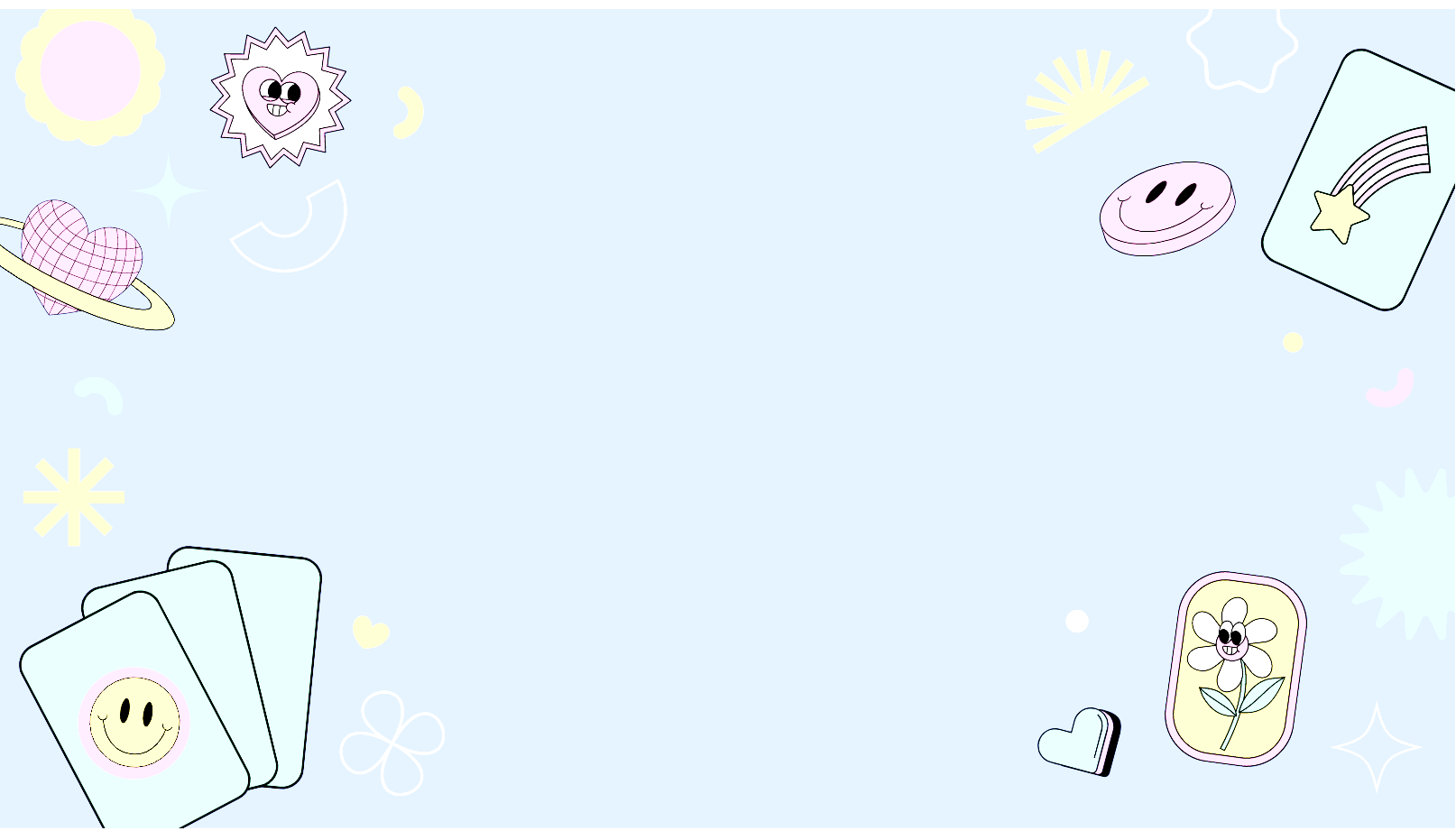 1.新增角色
1
設定一個喜愛的角色
運用「方向鍵」控制移動
2
3
使「螢光幕控制移動
2.新增背景與流動關卡
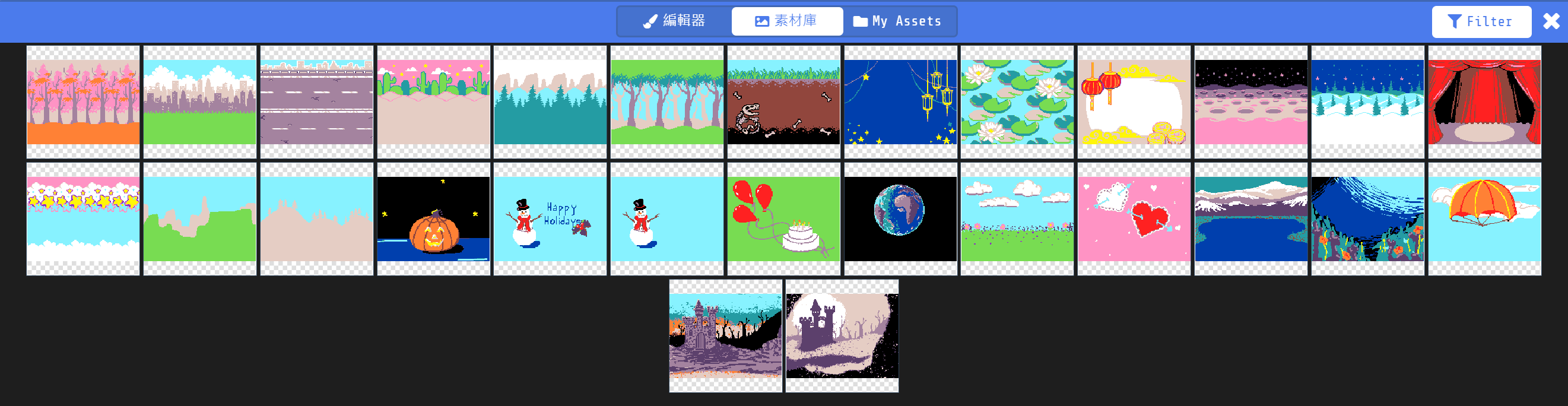 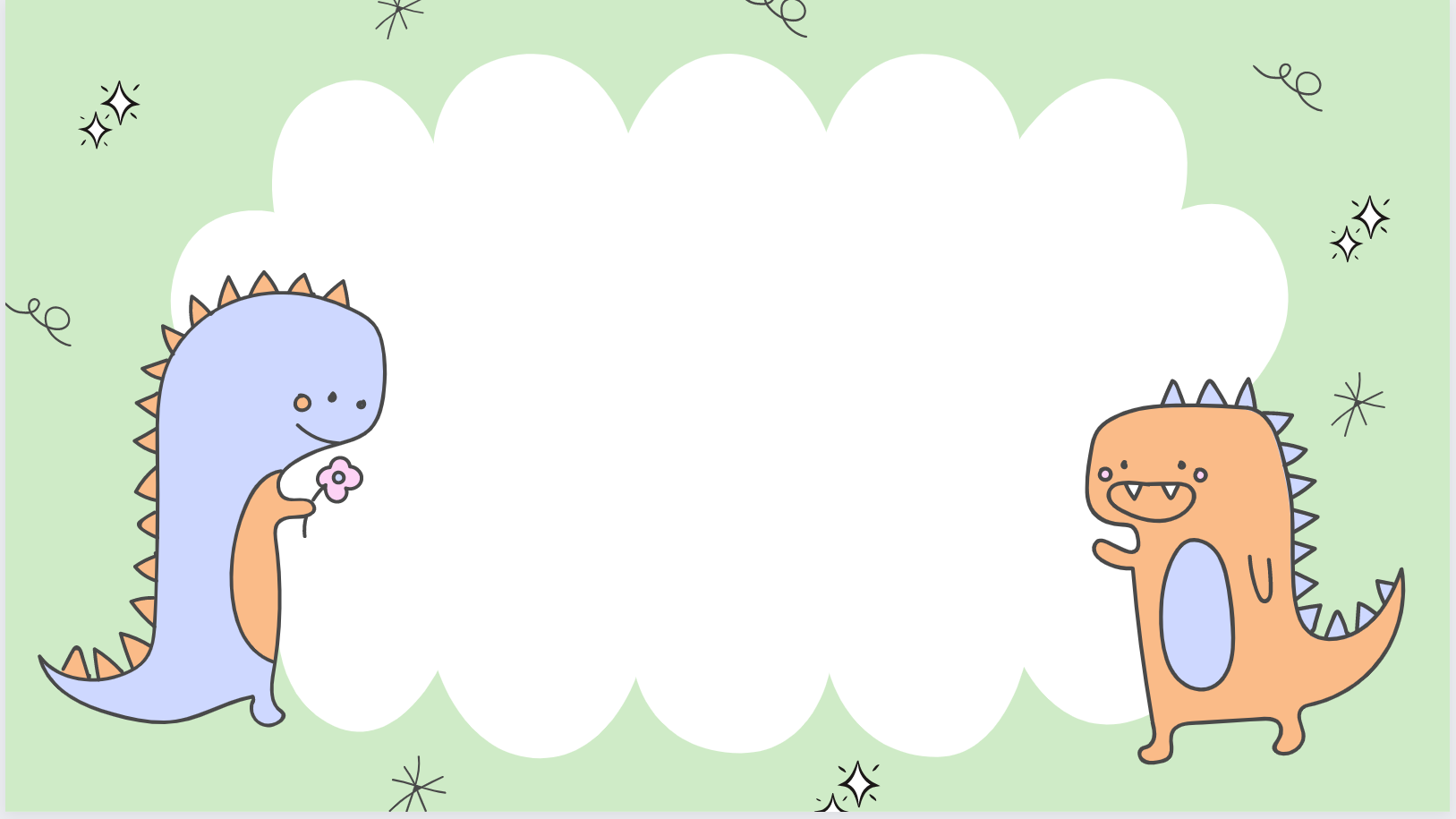 2.新增背景與流動關卡
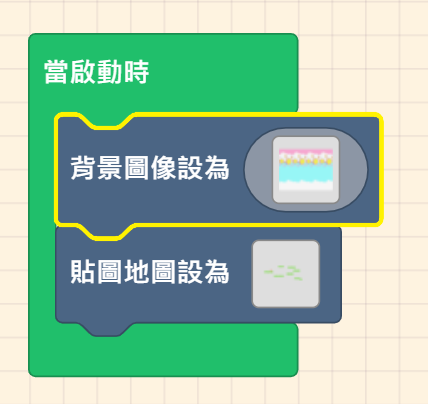 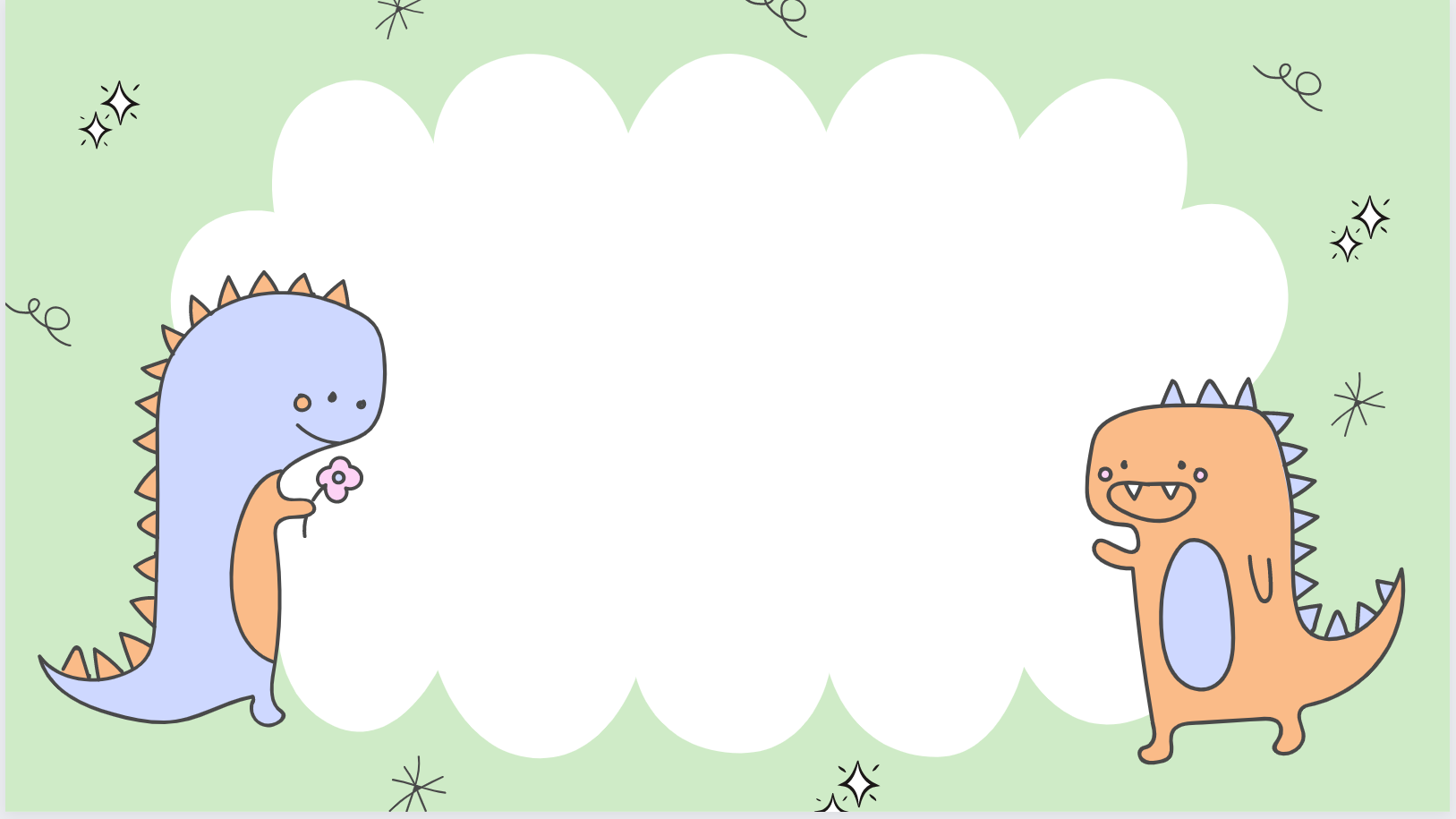 設定固定背景
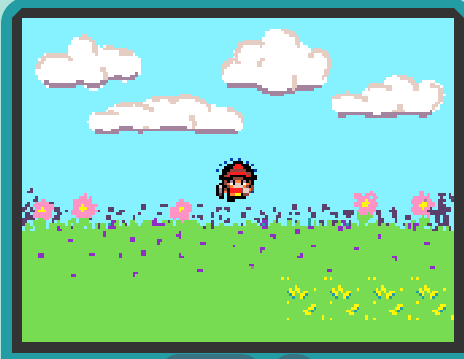 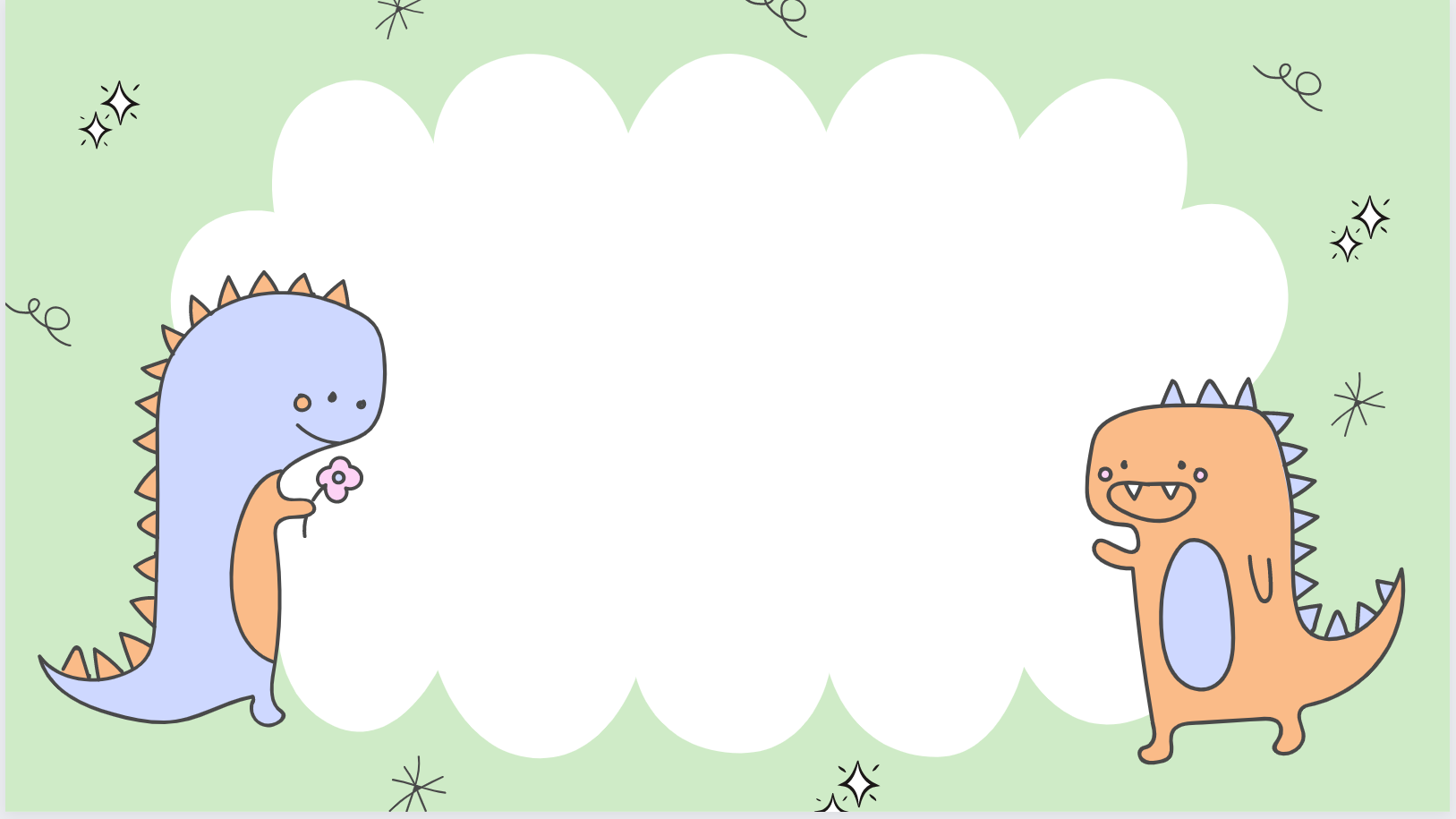 設定流動背景
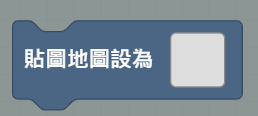 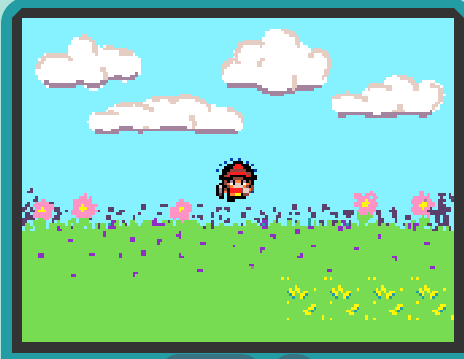 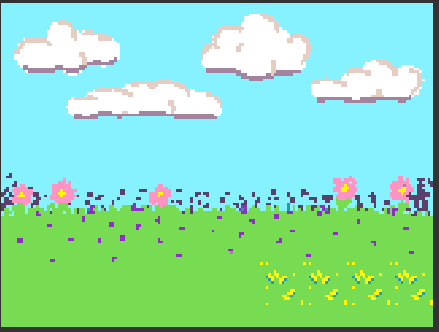 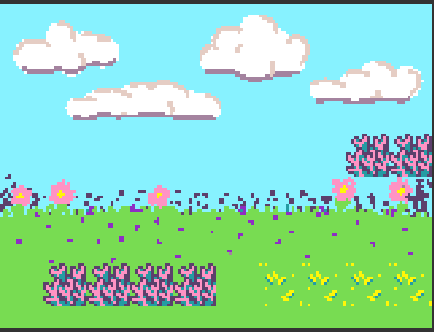 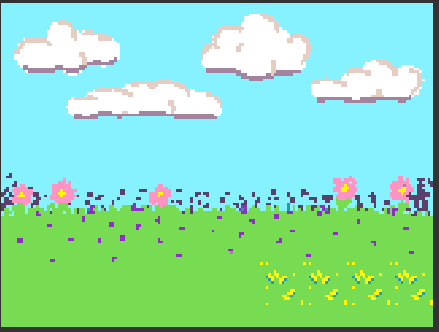 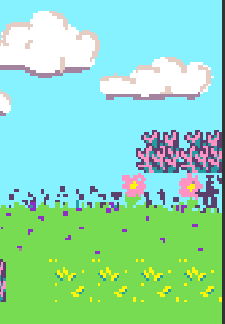 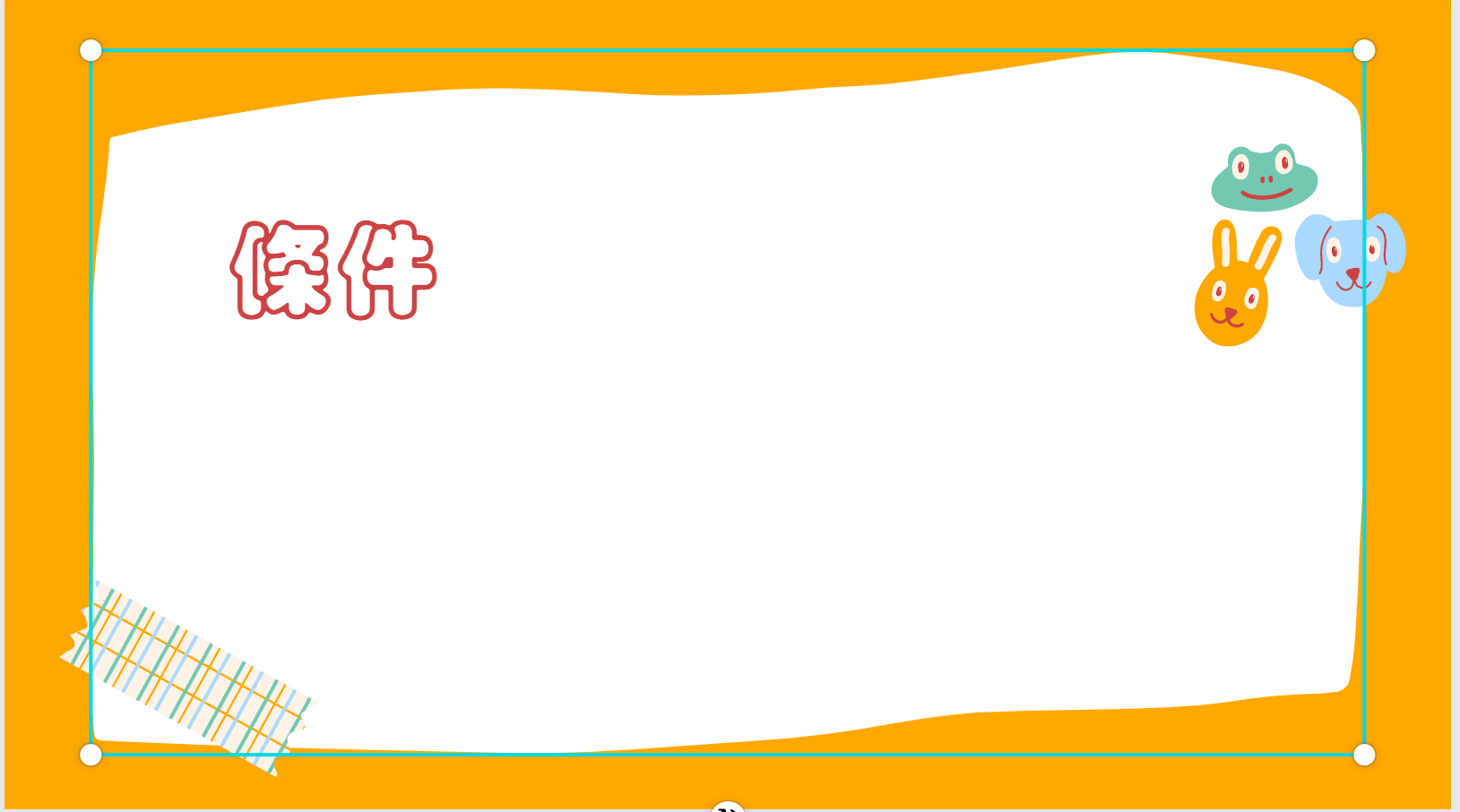 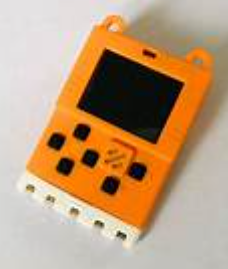 3.觸發條件
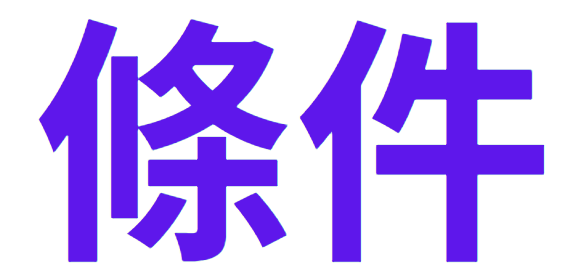 3.觸發條件
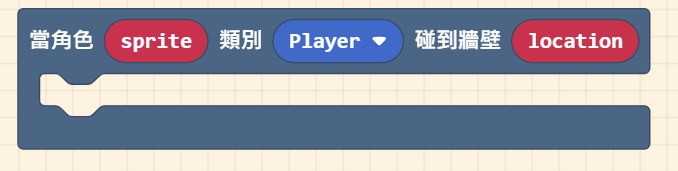 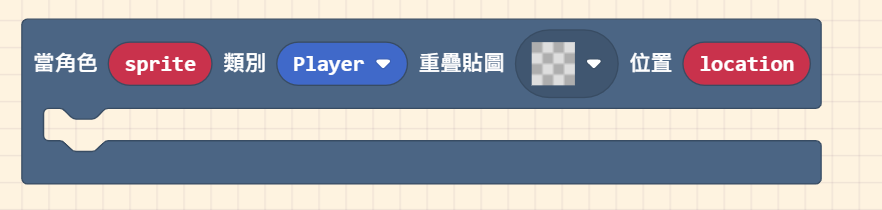 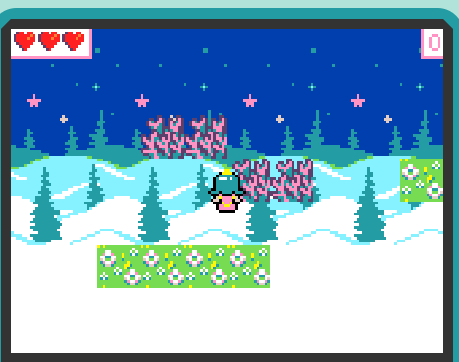 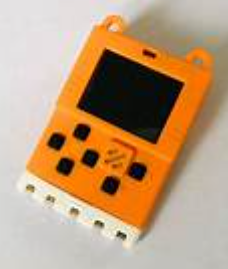 4.生命值與分數值介紹
4.生命值與分數介紹
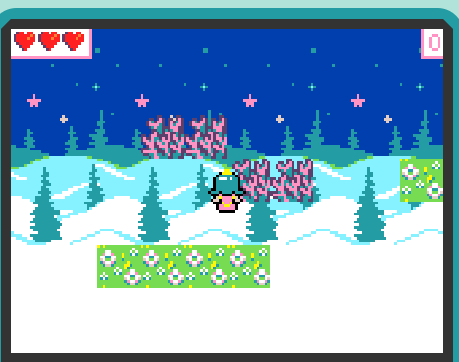 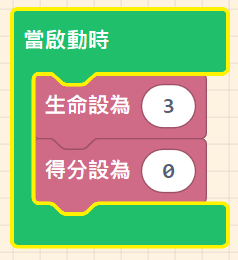 分數值達到某分數，便出現「勝利畫面」
生命值低於某分數，便出現「完結畫面」
完成某任務，便會加分
應用生命值與分數的例子-觸發「完結」與「勝利畫面」
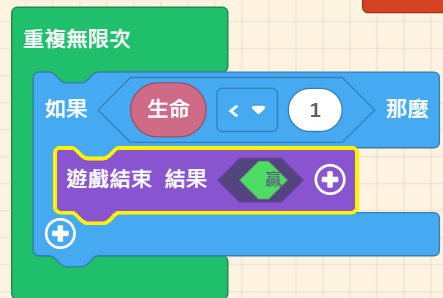 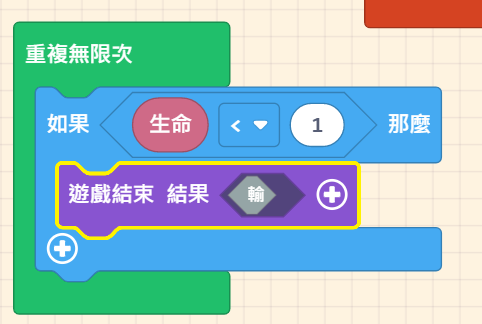 分數=?
學習材料
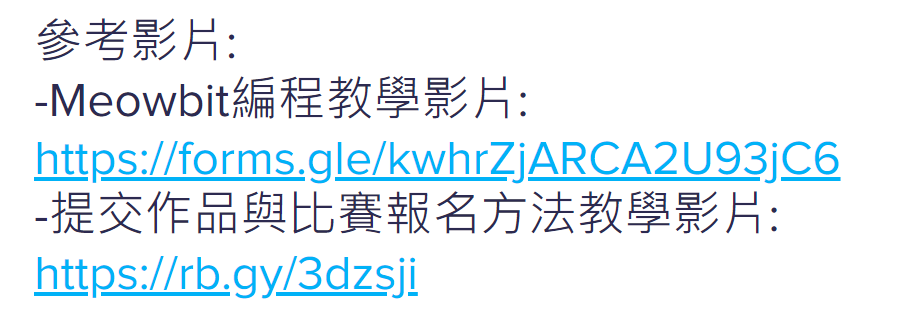 1.
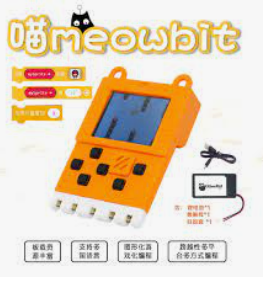 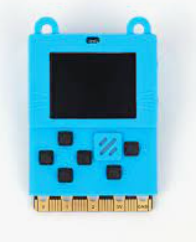 基本「乘法計算器」編程方法
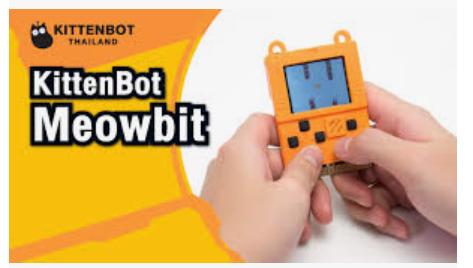 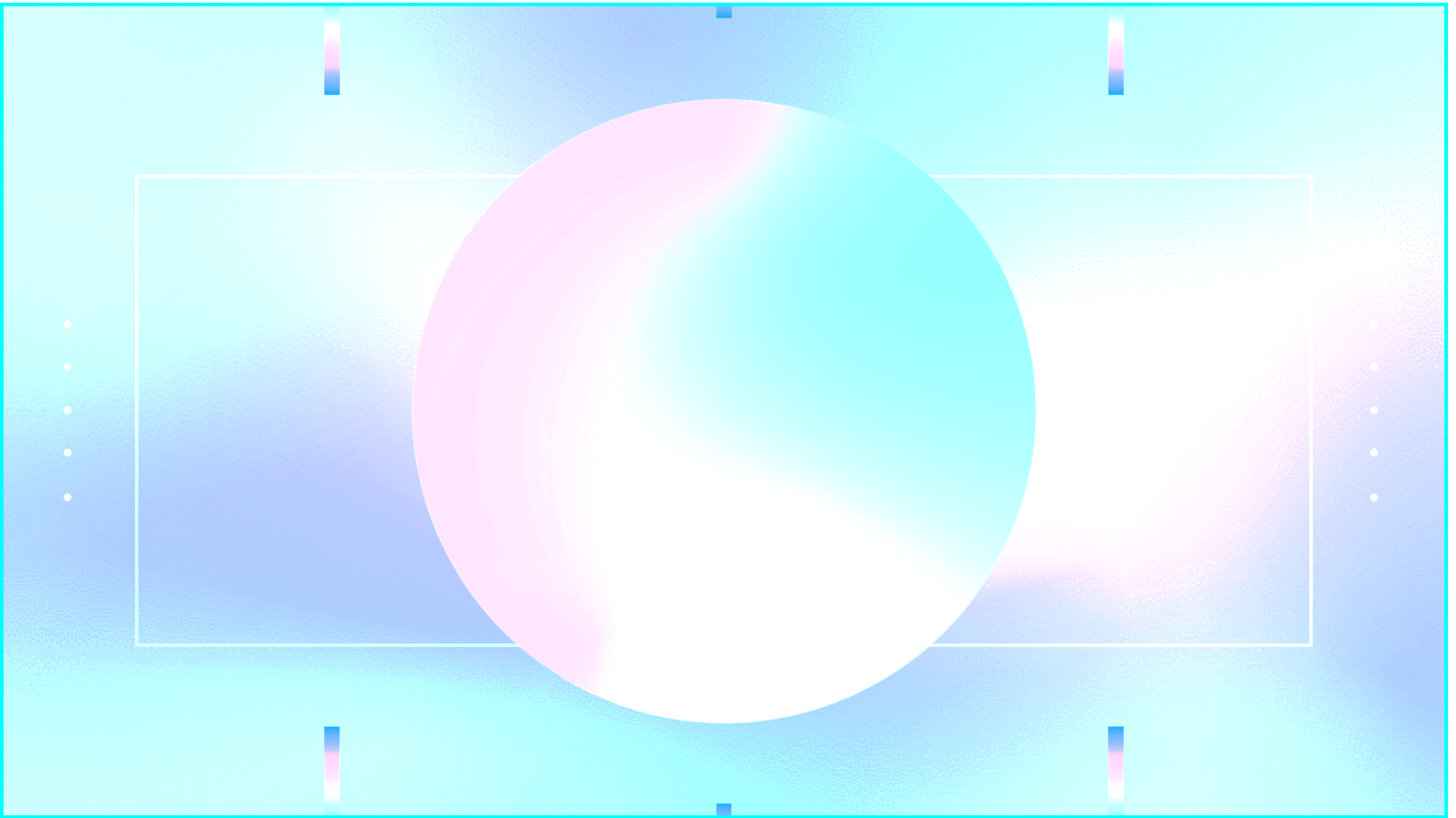 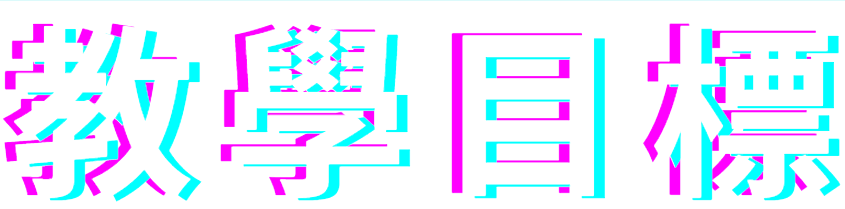 學習編程兩概念-「變數」+「條件」
創作一個「乘法計算器」
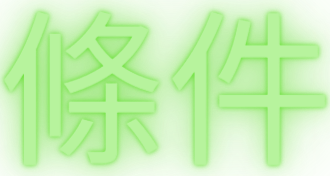 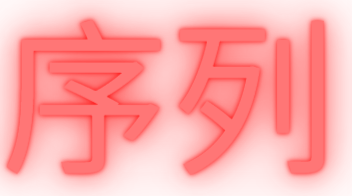 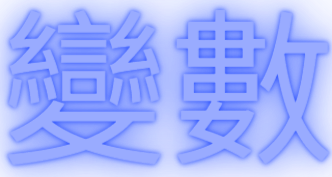 https://makecode.com/_Aa6DdE3hAD1x(BASIC)
https://makecode.com/_e6w0kaJeKhVD (示範)
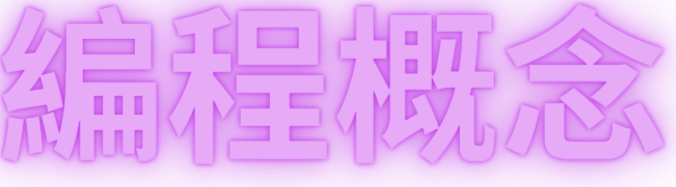 https://makecode.com/_echUpjPviaws (進階示範)
顯示數字方法-方法1
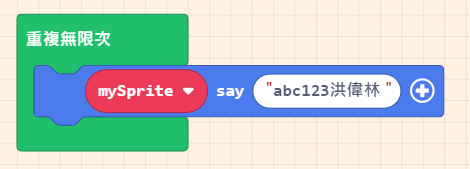 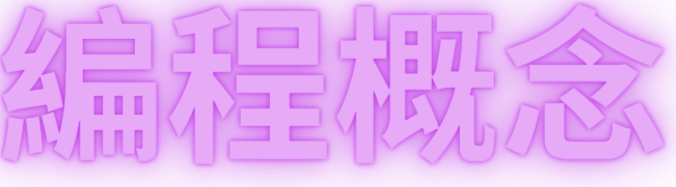 顯示數字方法-方法2-變數
建立「變數」-儲存數字
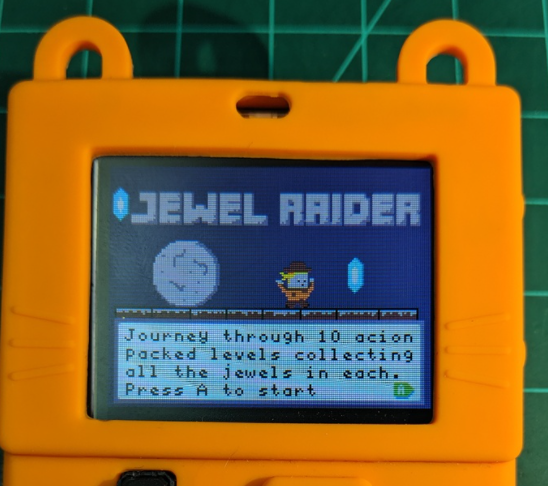 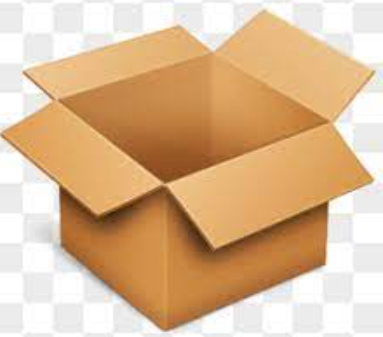 顯示
數字
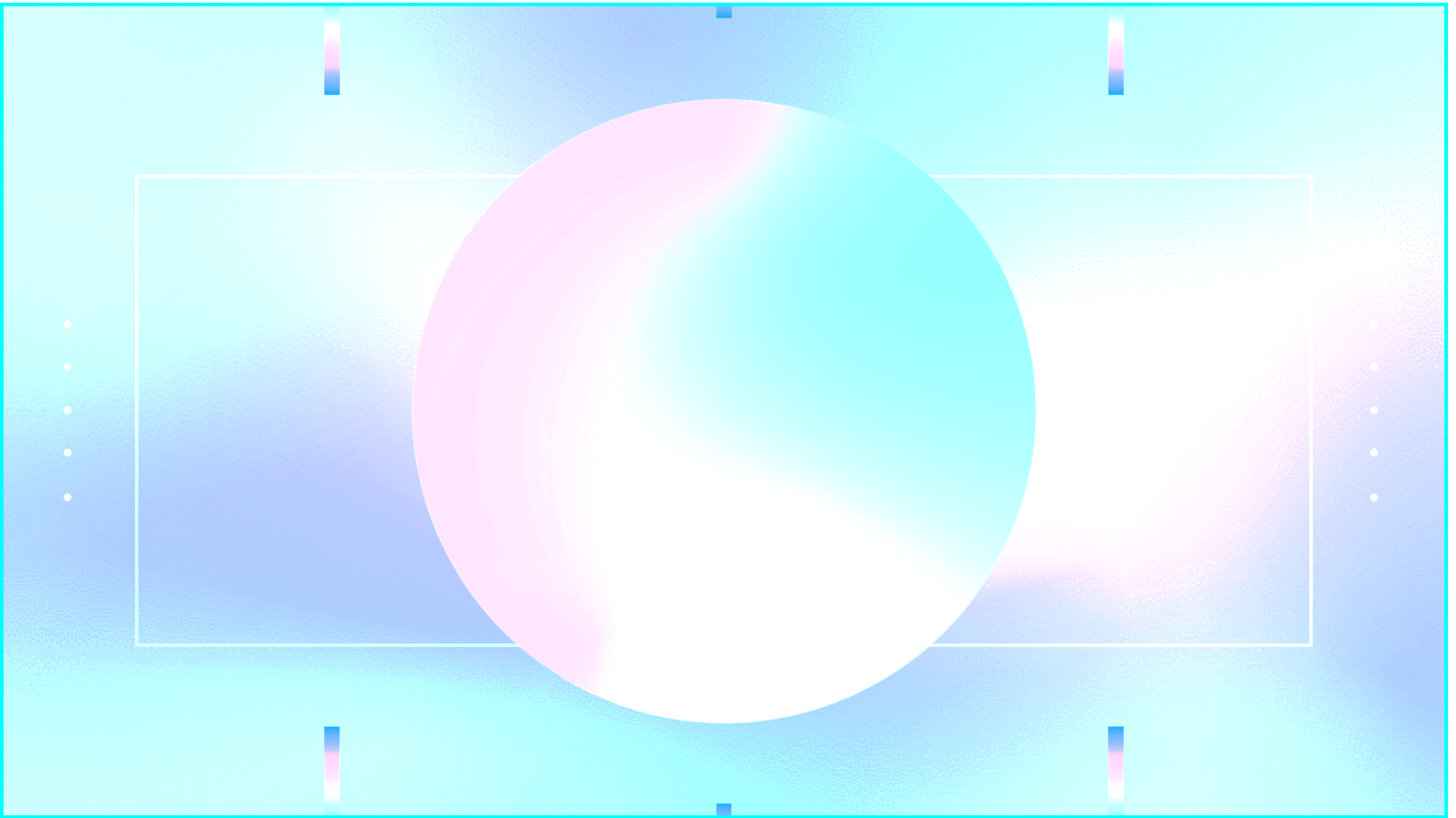 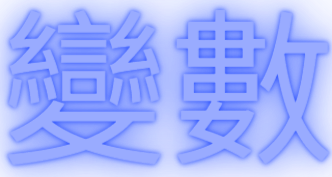 編程方法
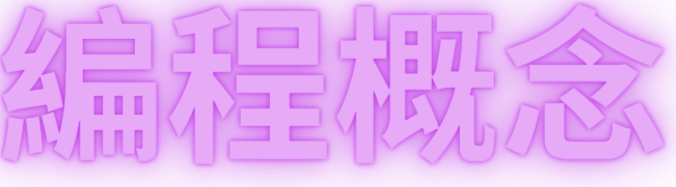 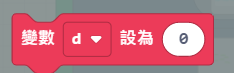 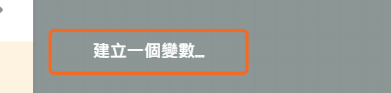 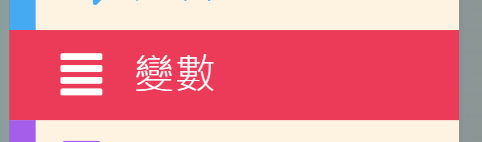 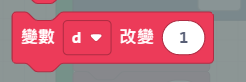 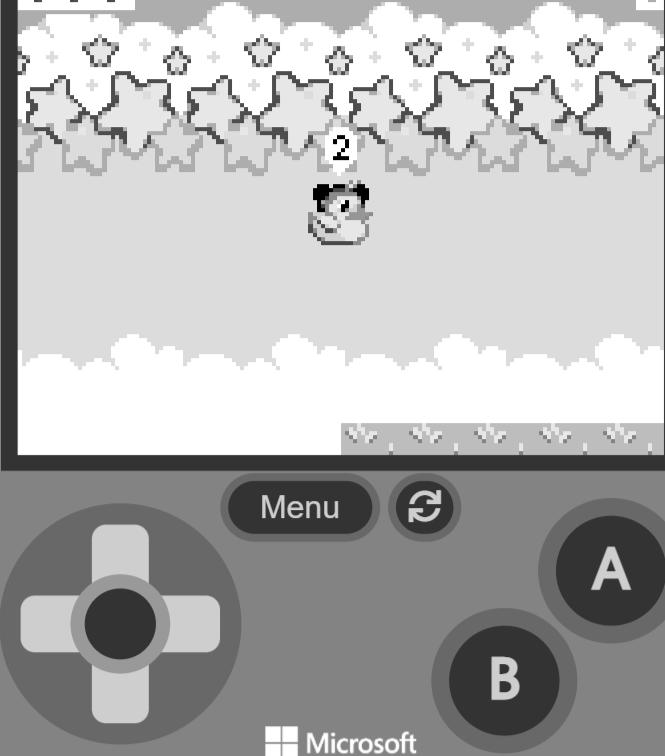 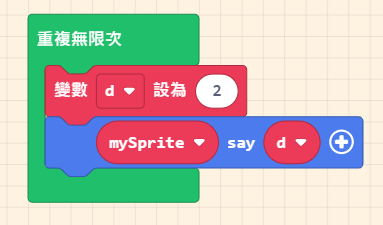 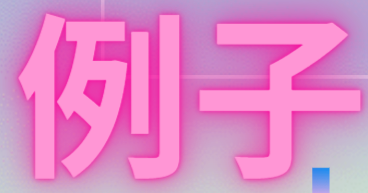 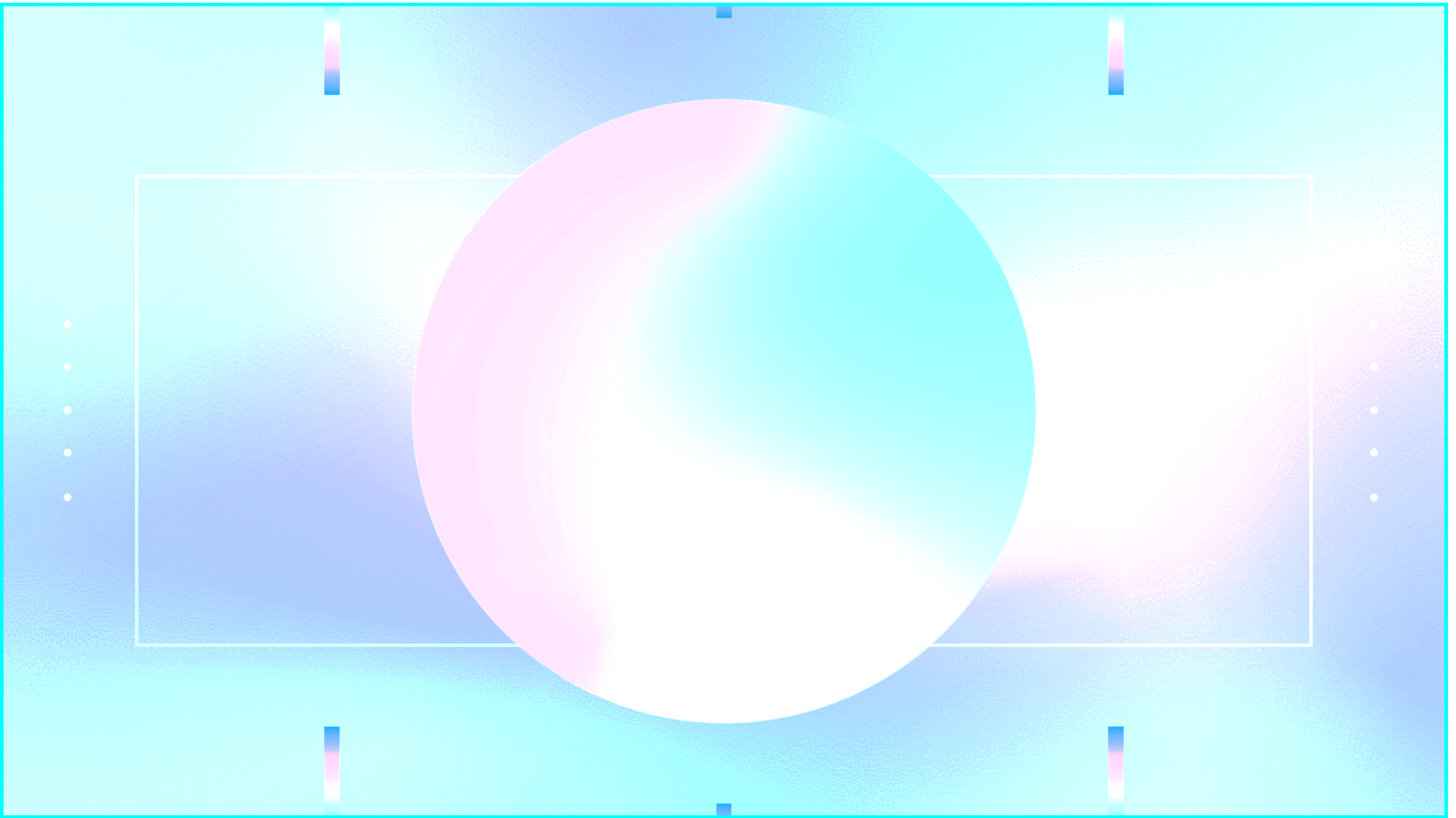 建立3個變數-「乘數」、「被乘數」和「積」
變數3
積
變數1
被乘數
變數2
乘數
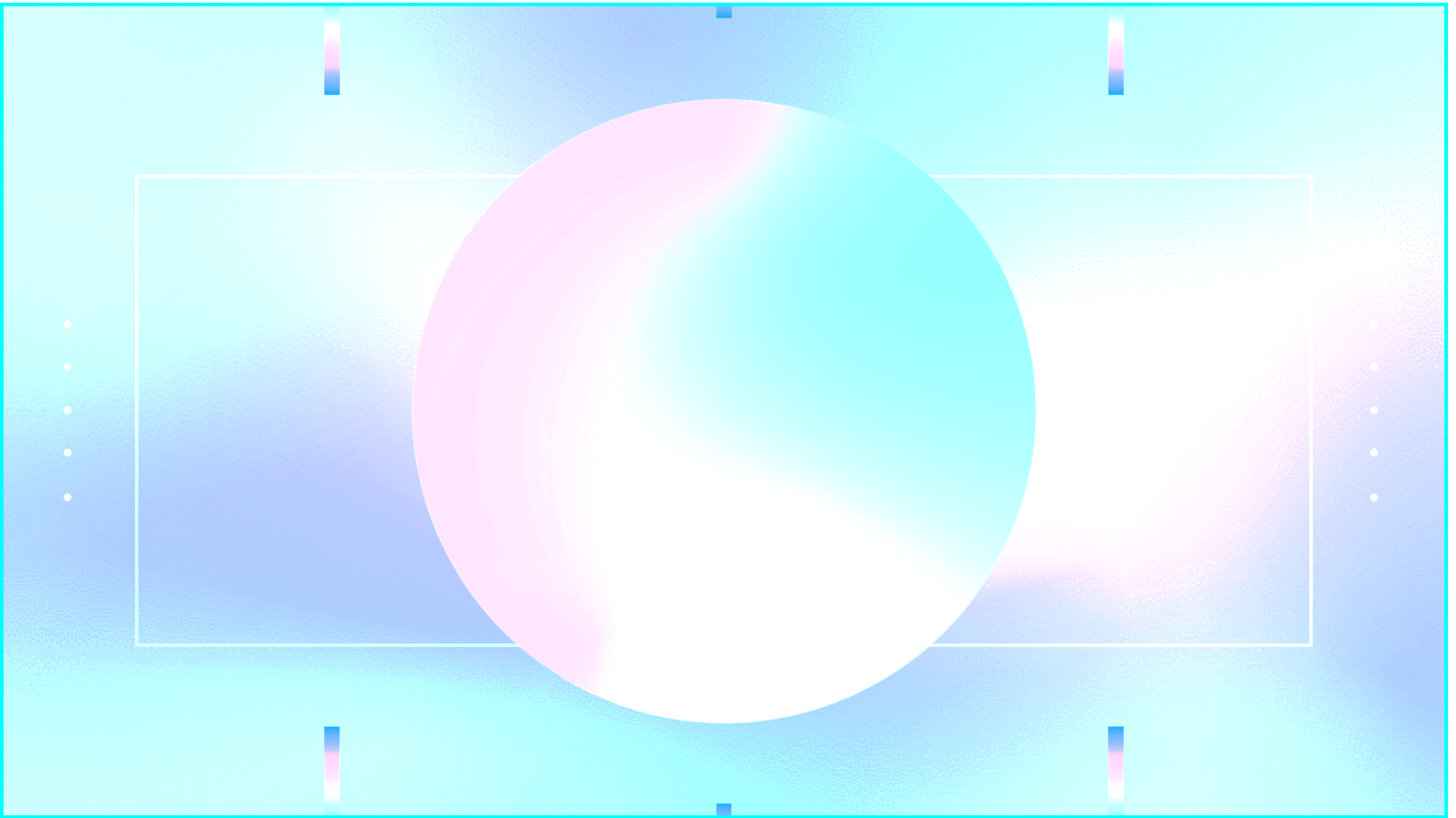 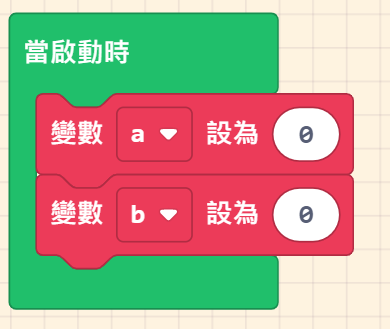 設定「初始數值」
1
變數1
被乘數
每按一下「A鍵」
「被乘數」增加1
2
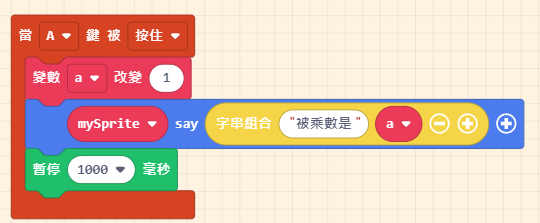 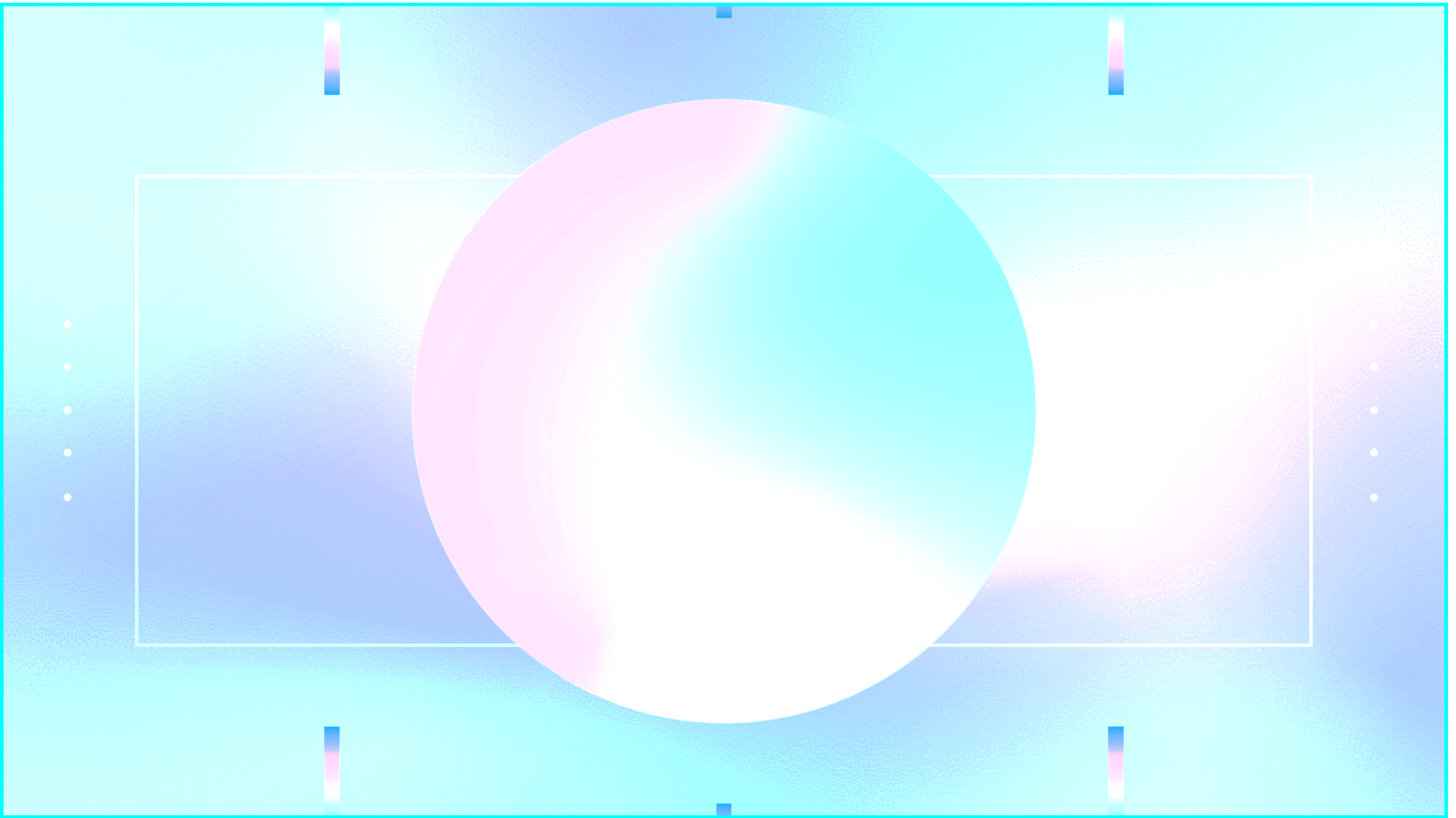 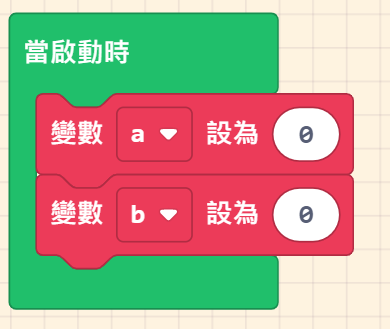 設定「初始數值」
1
變數2
乘數
每按一下「B鍵」
「乘數」增加1
2
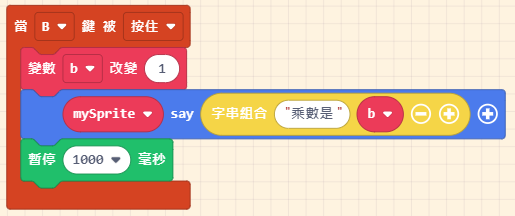 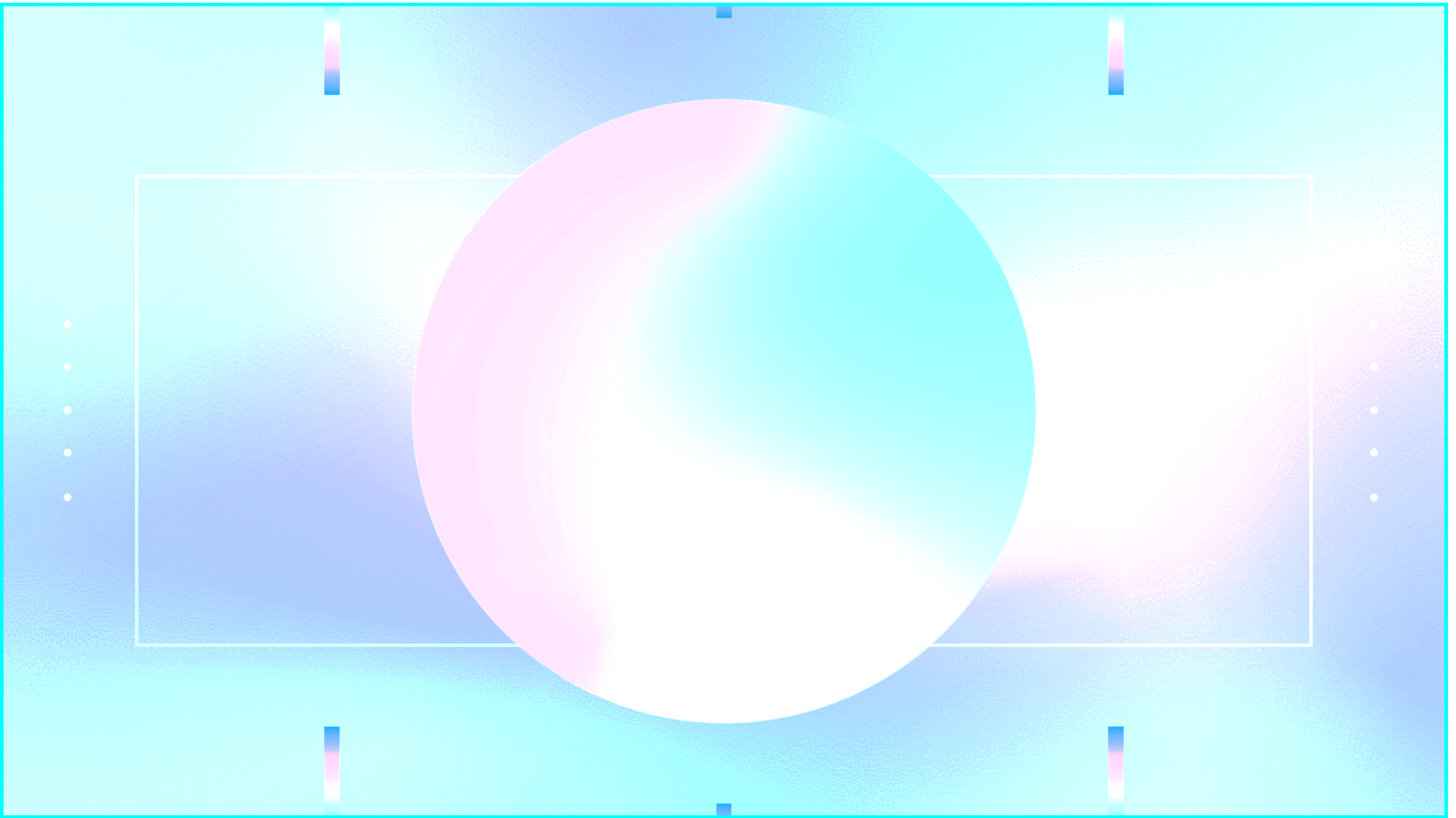 *不用設定「初始數值」∵答案是按照乘數與被乘數而定
變數3
積
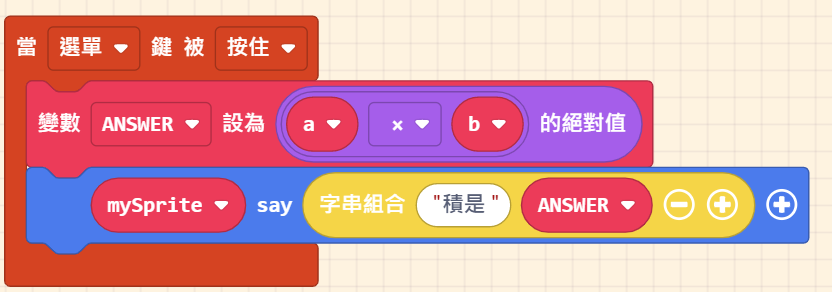 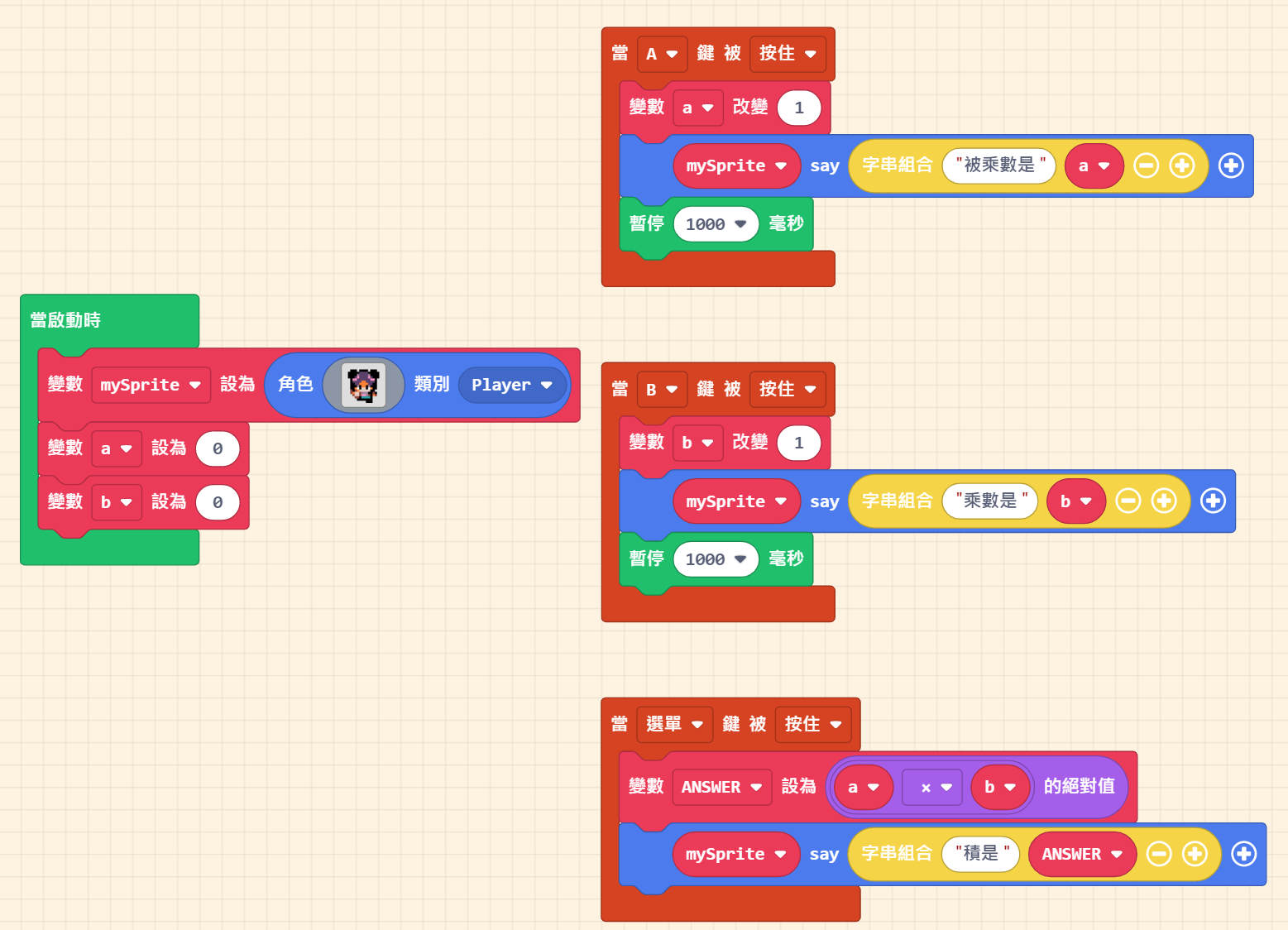 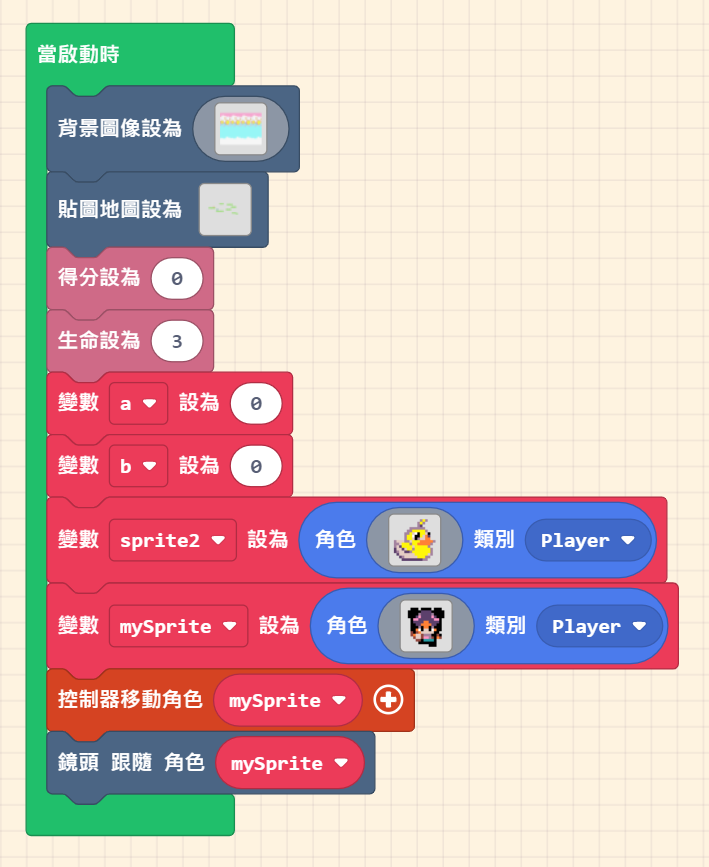 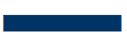 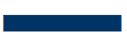 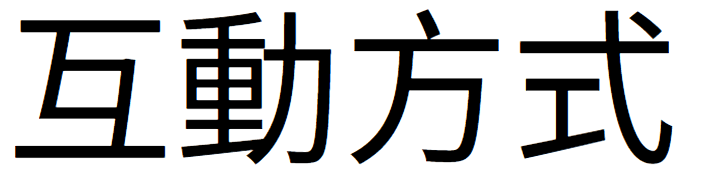 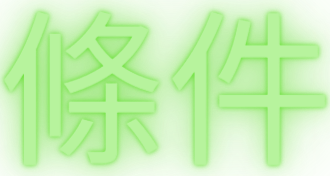 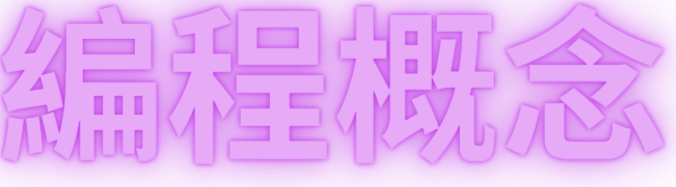 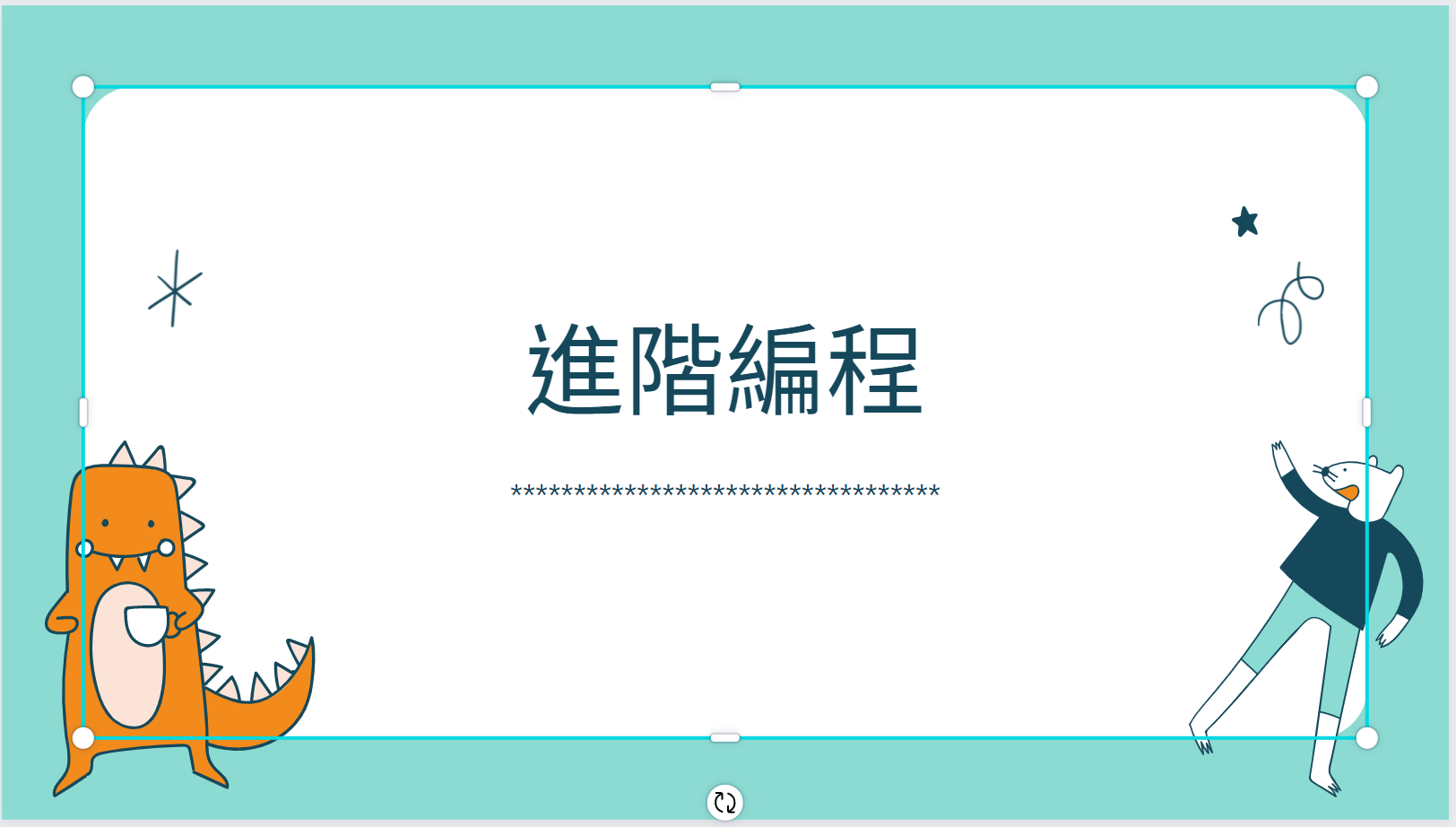 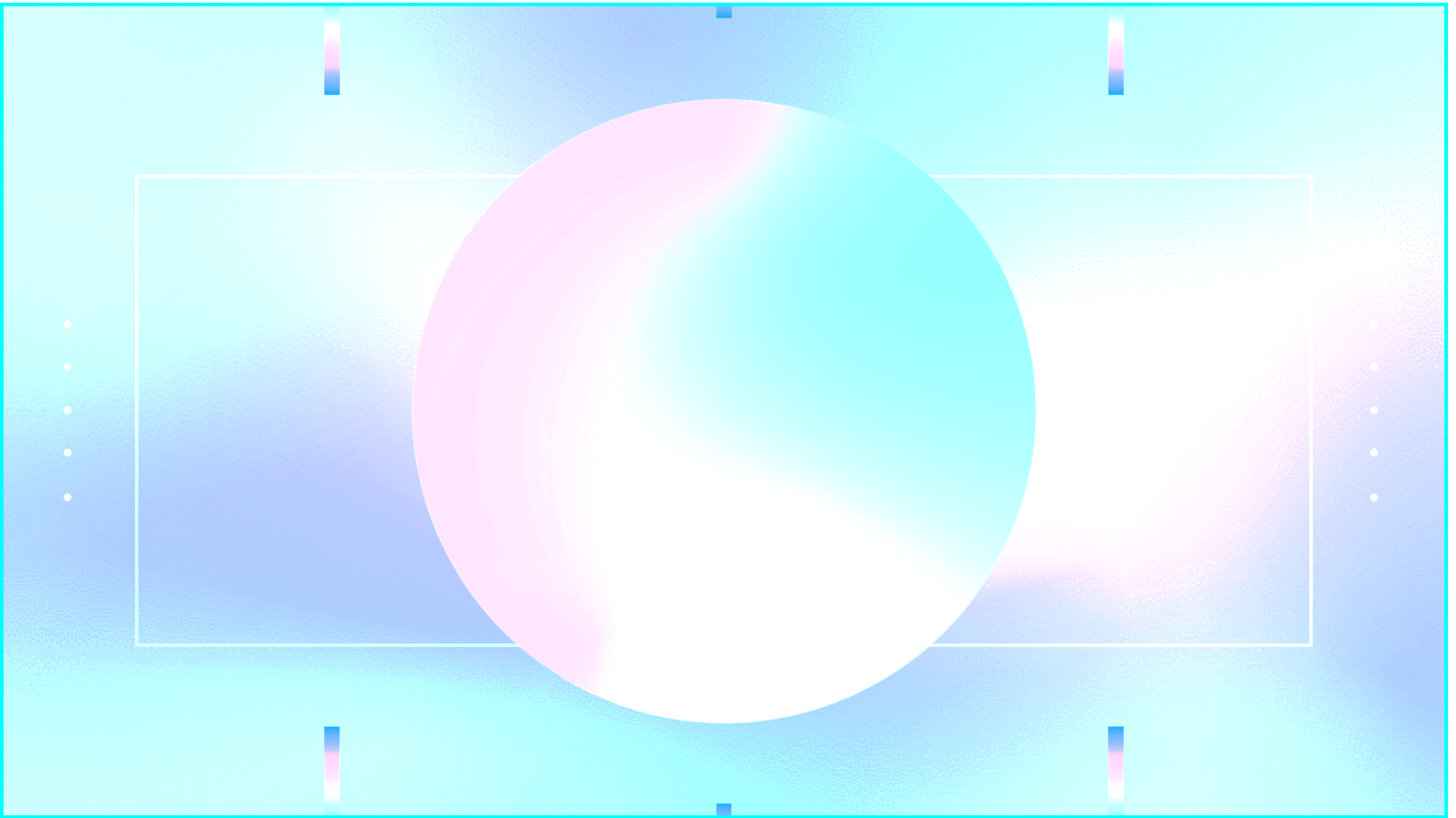 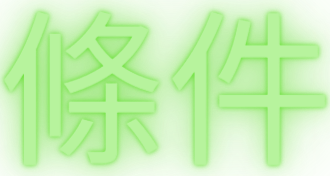 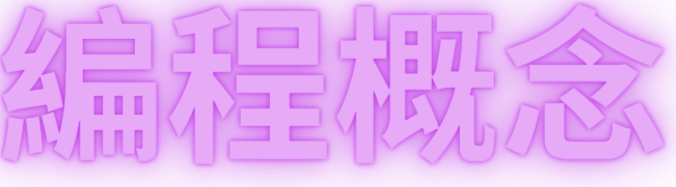 作答者的答案
發問的問題
發生的後果
發生的後果
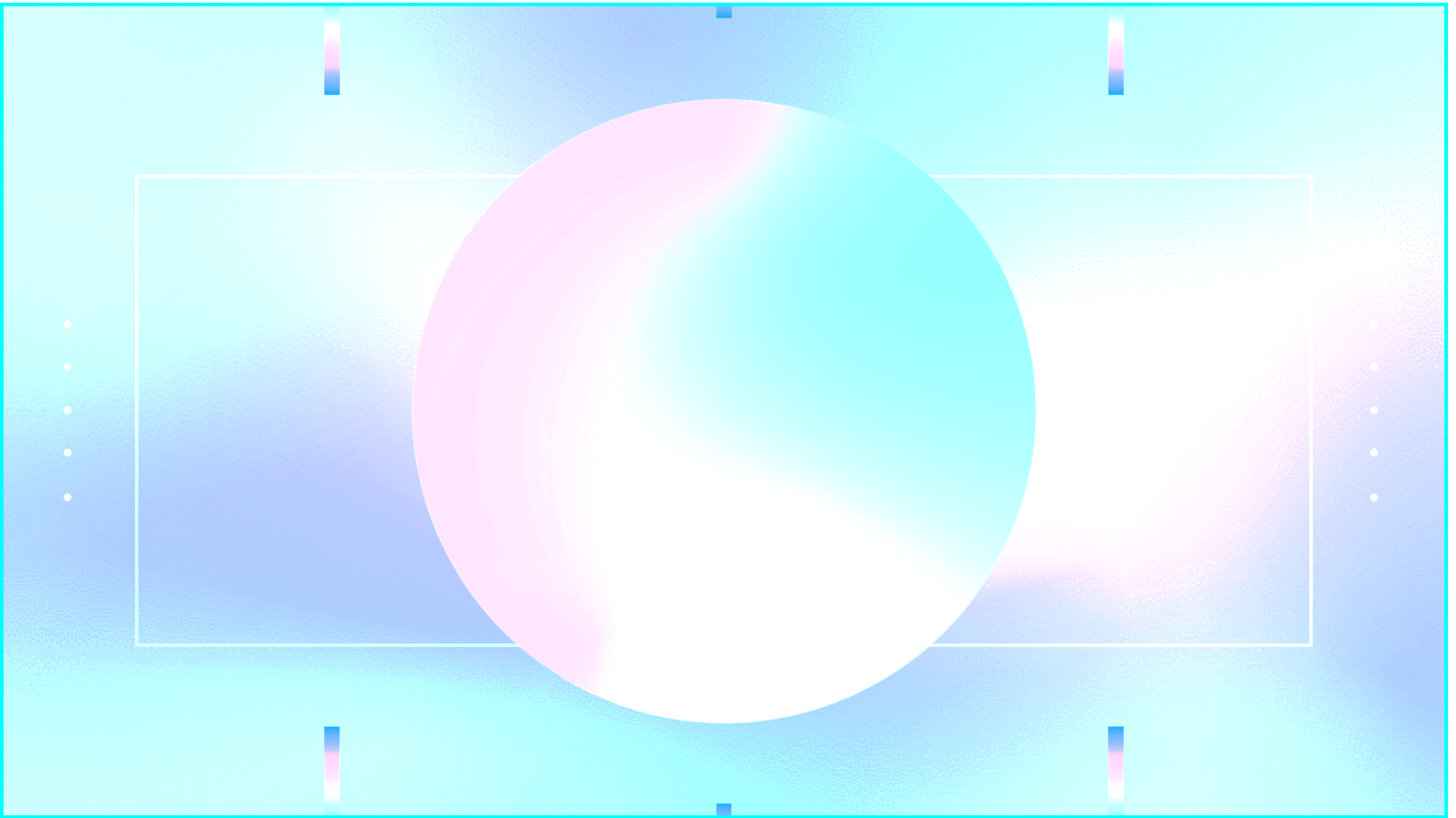 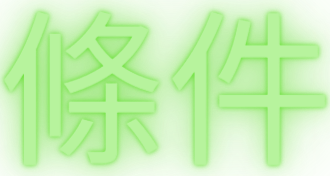 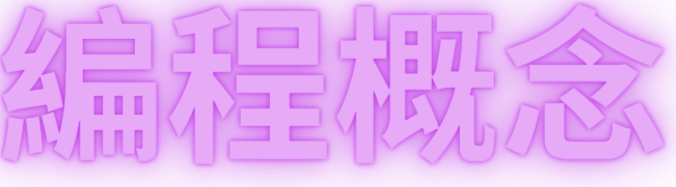 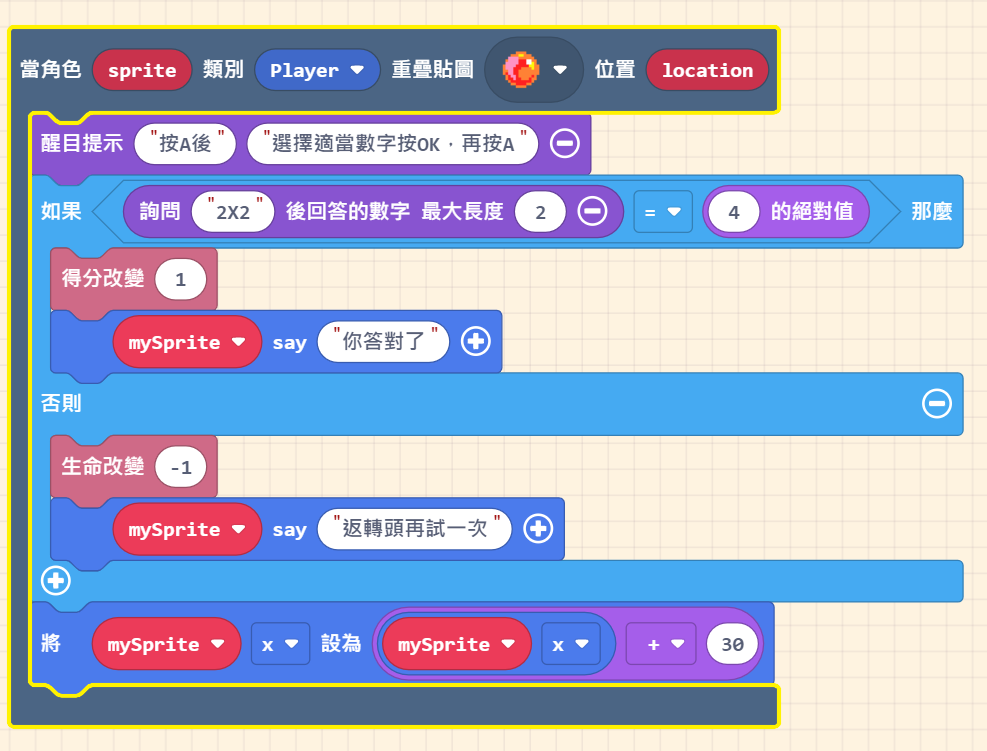 作答者的答案
發問的問題
發生的後果
發生的後果
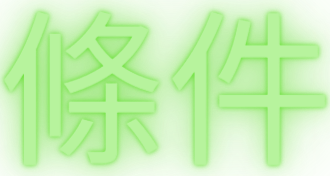 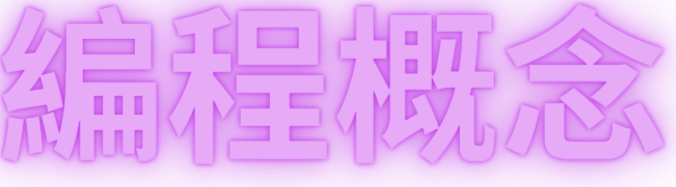 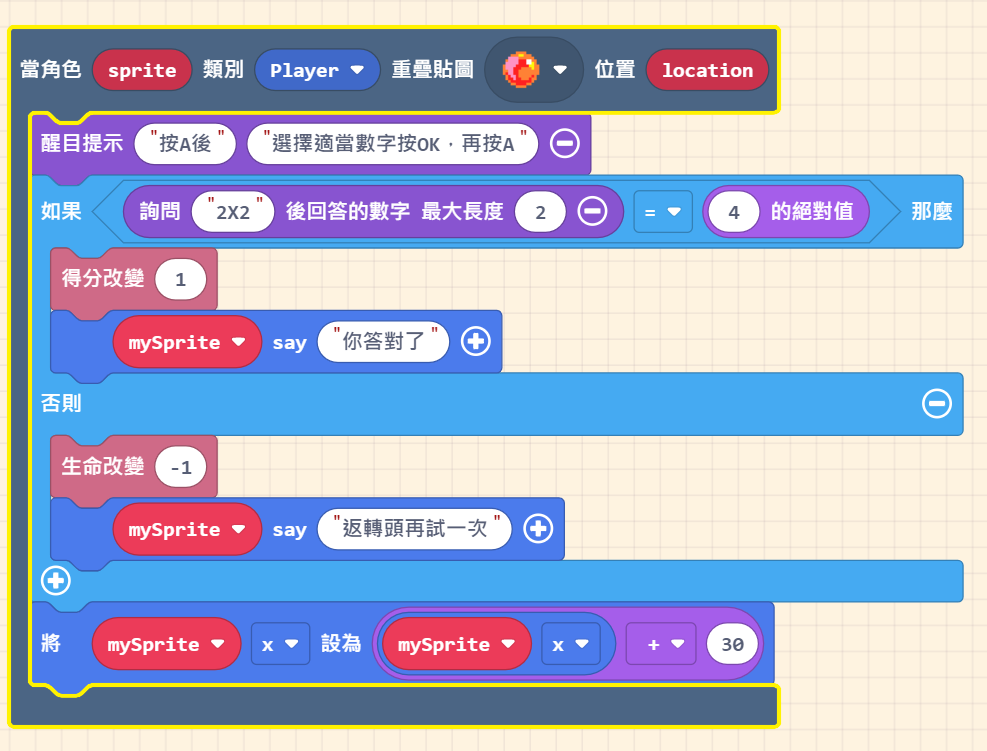 提示
發問的問題
作答者的答案
發生的後果
發生的後果
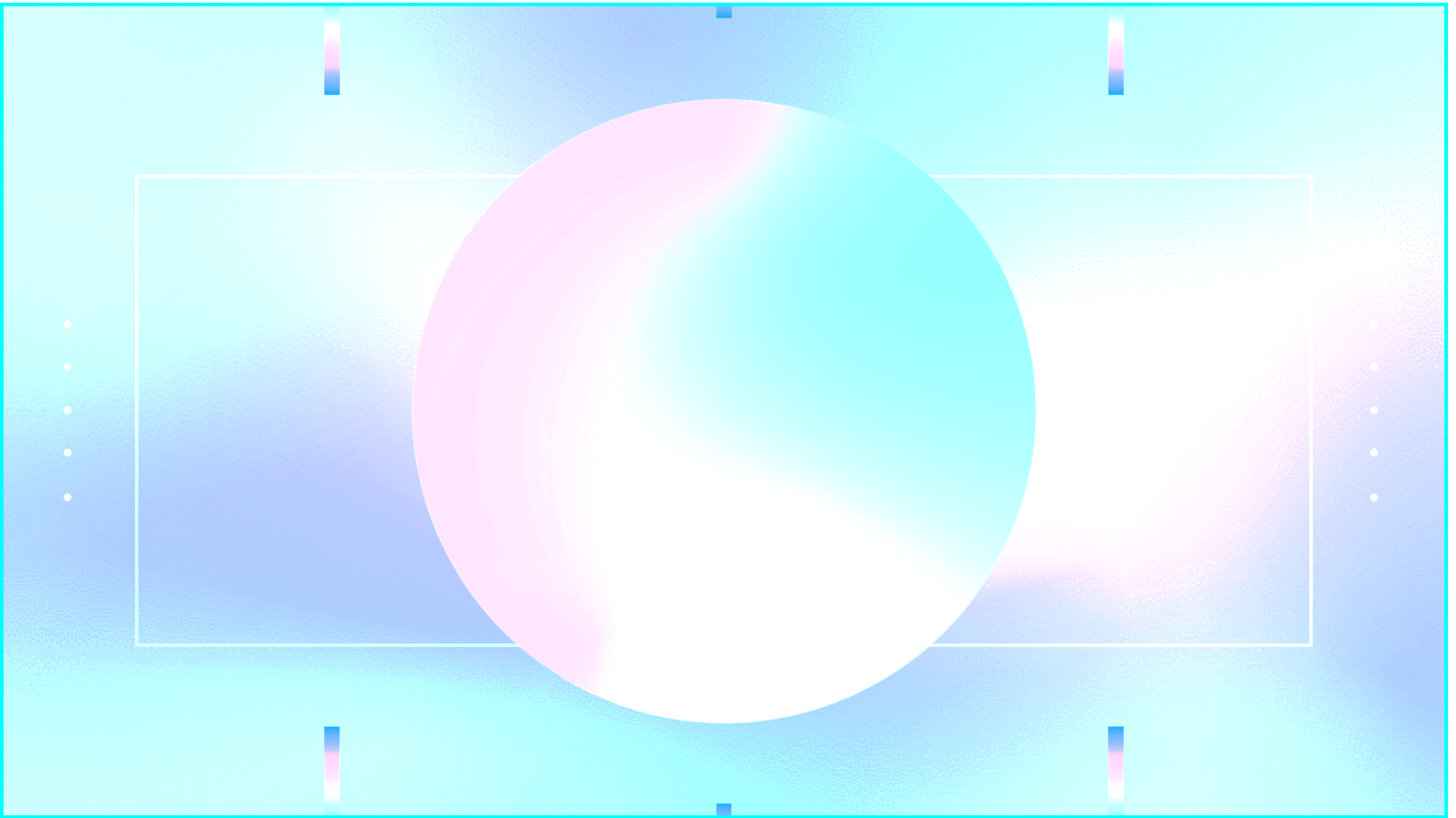 互動方式介紹
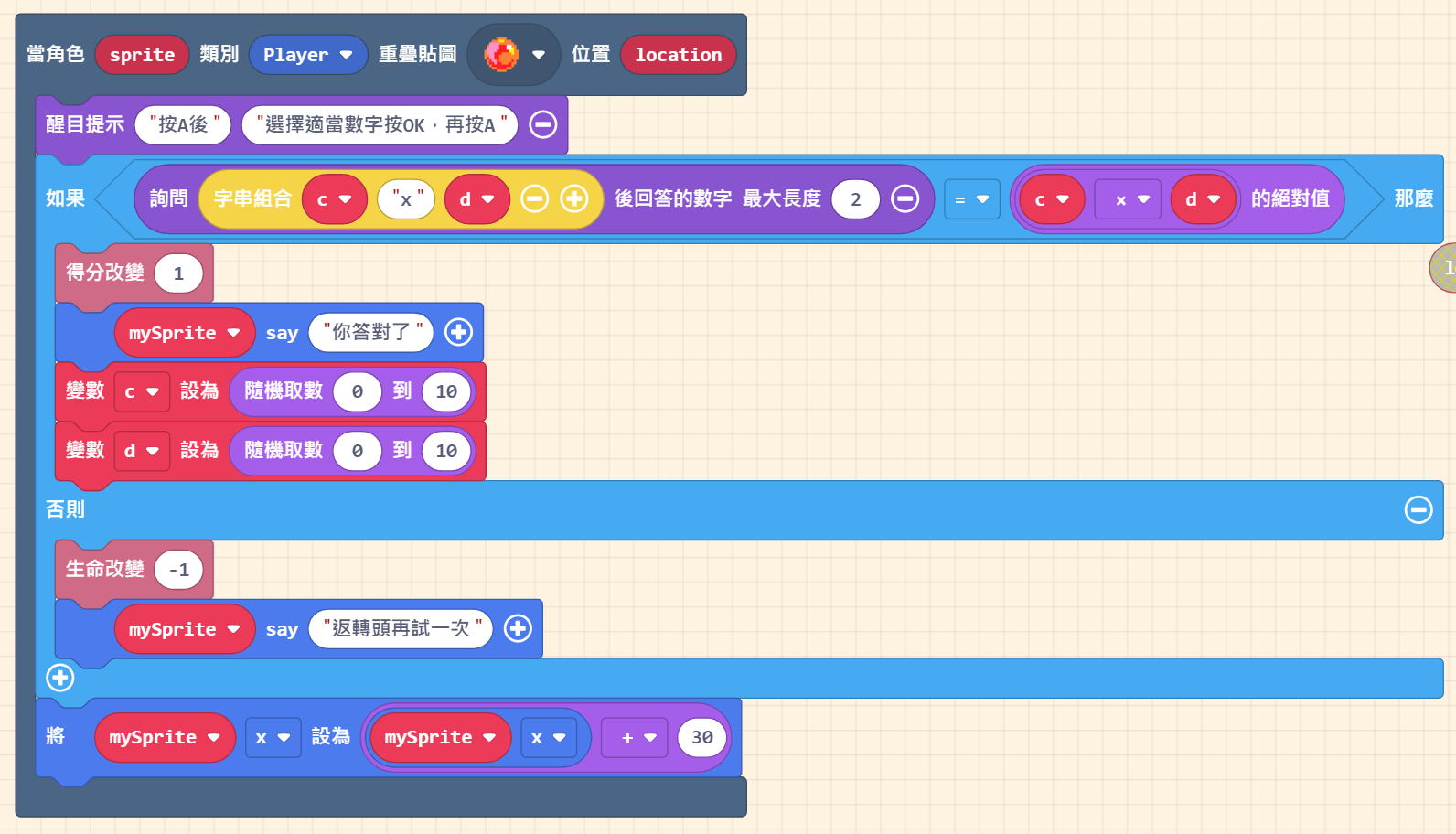 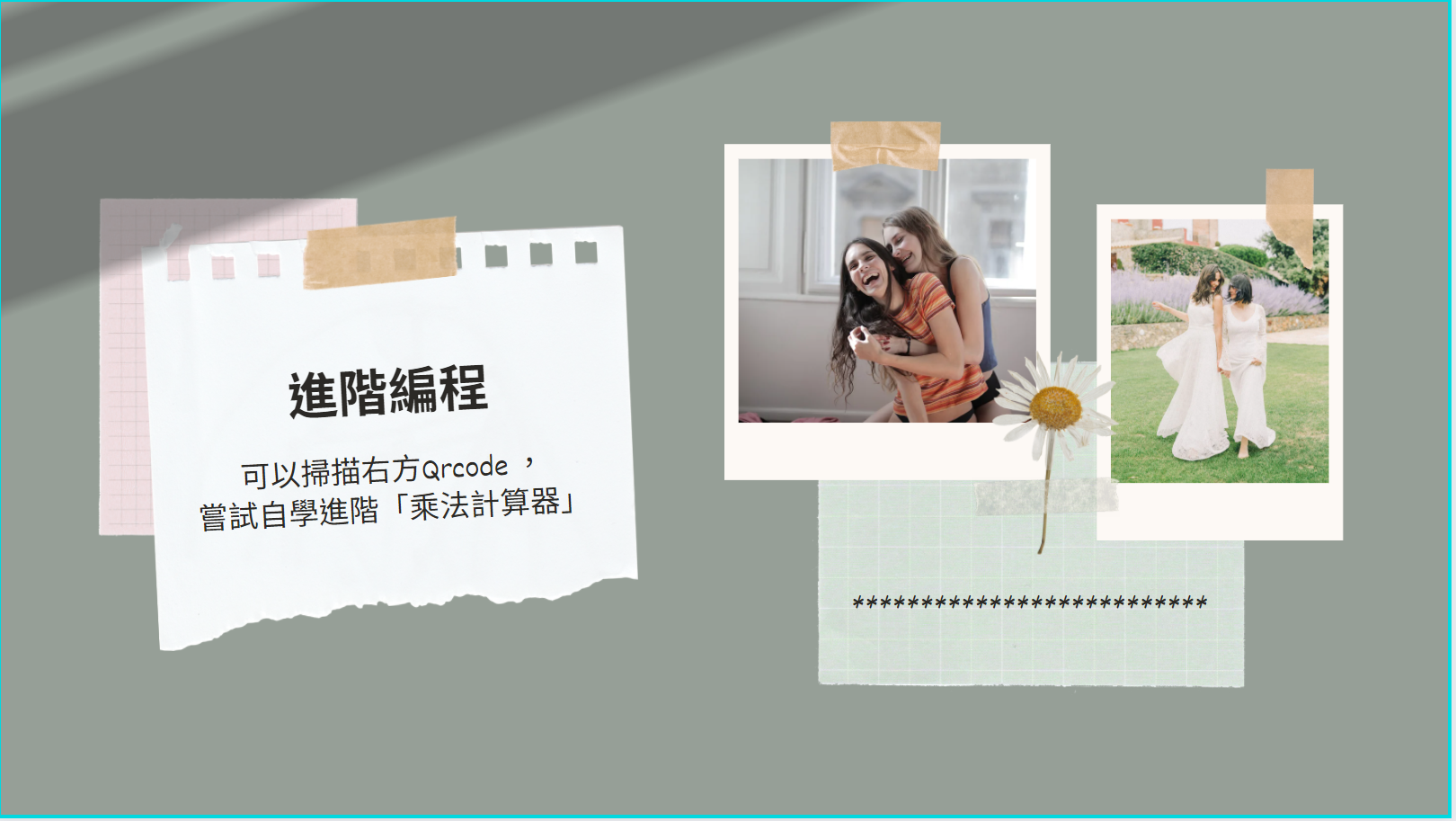 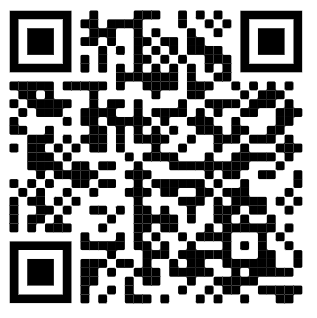 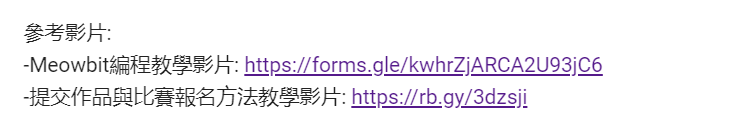 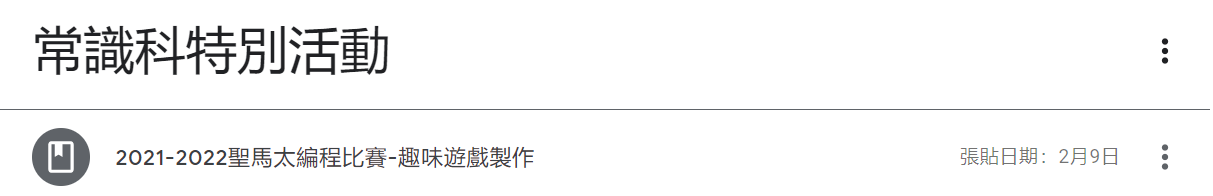